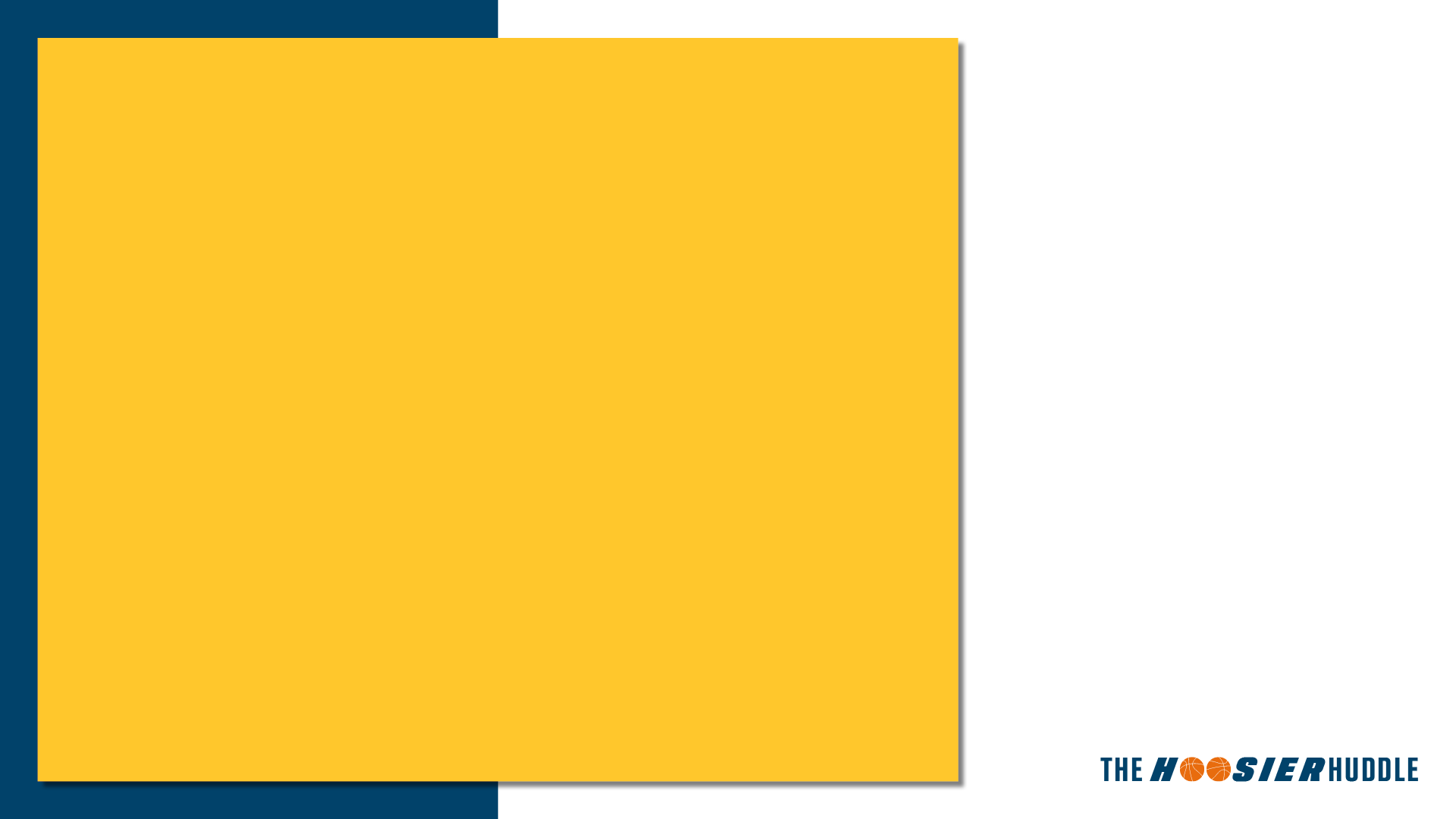 Infant and Maternal Health
Eden Bezy, MPH
Assistant Commissioner
Women, Children, and Family Health Commission
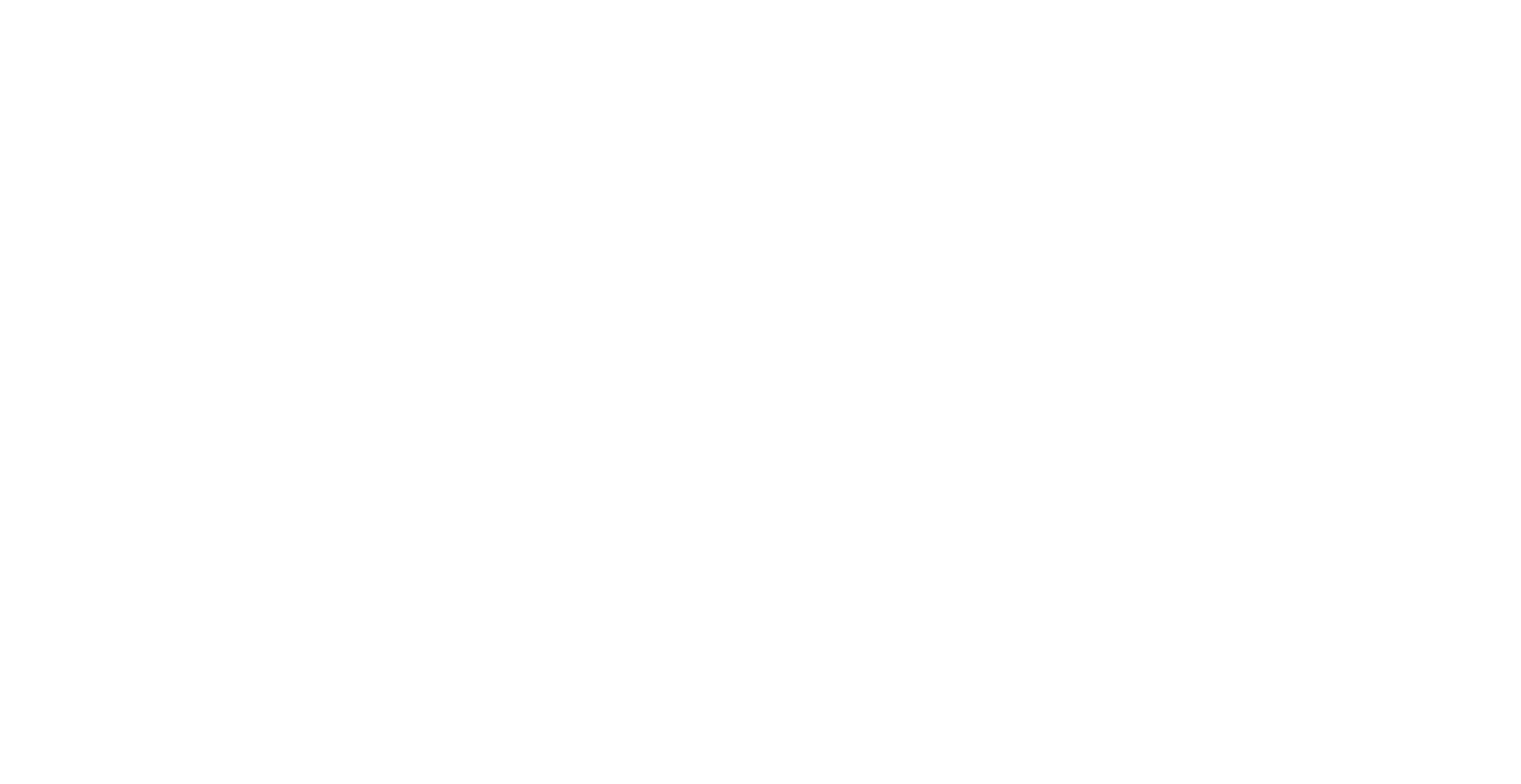 June 21, 2024
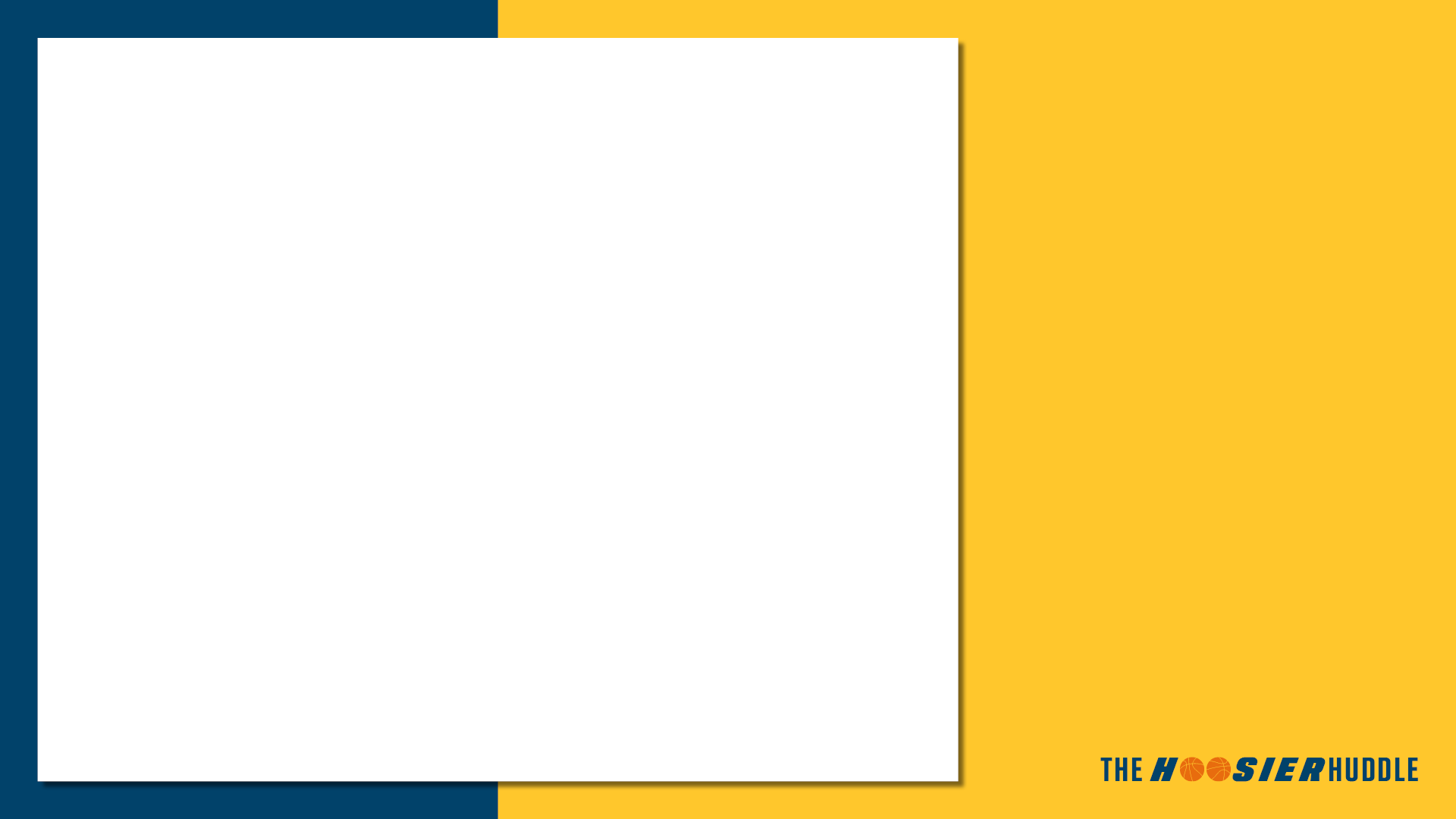 Learning Objectives
Provide a short overview of Indiana's birth outcomes 
Share statewide policies supportive of improved birth outcomes
Share how state funding is supporting families in Indiana
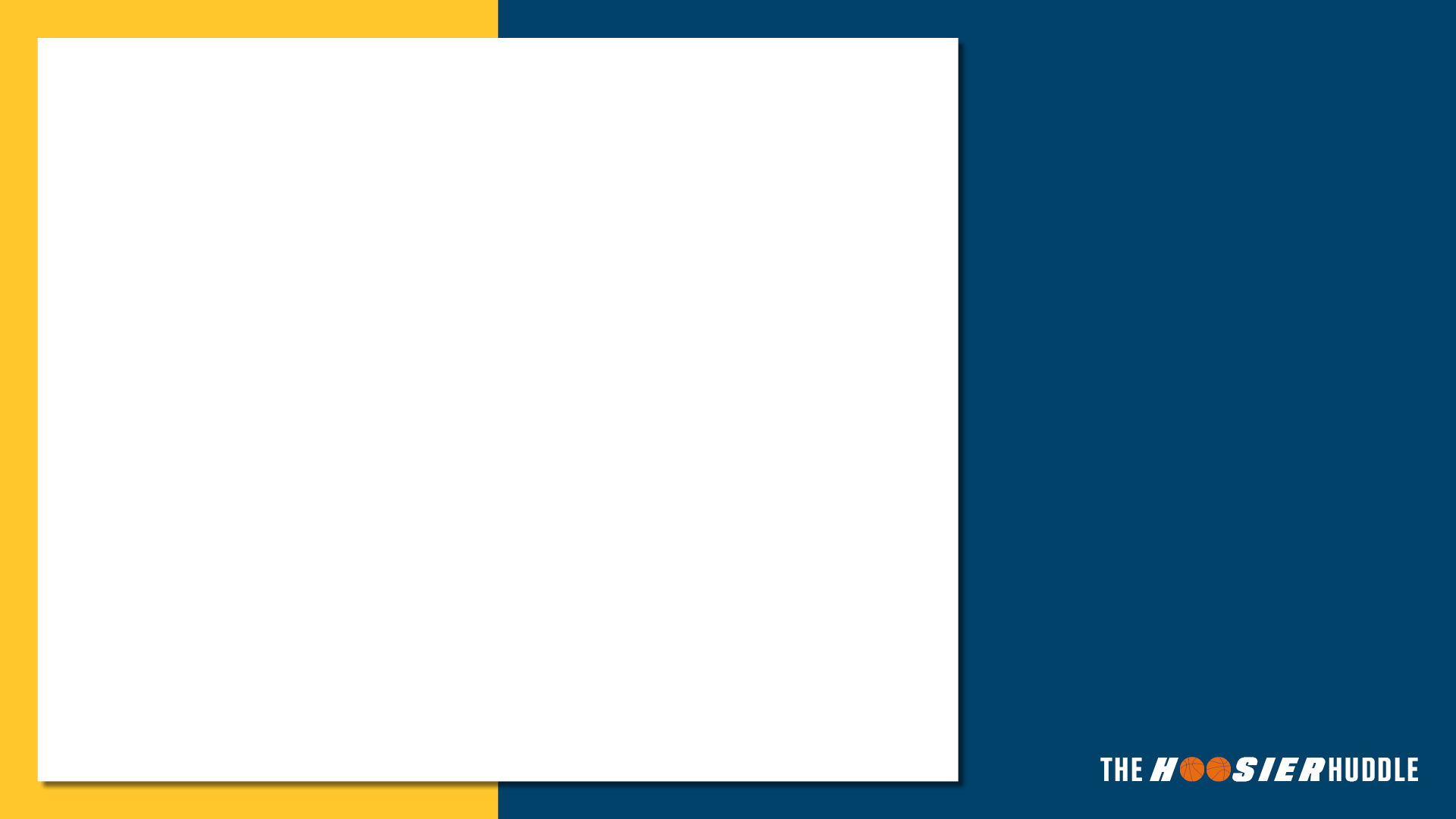 Indiana's birth outcomes data
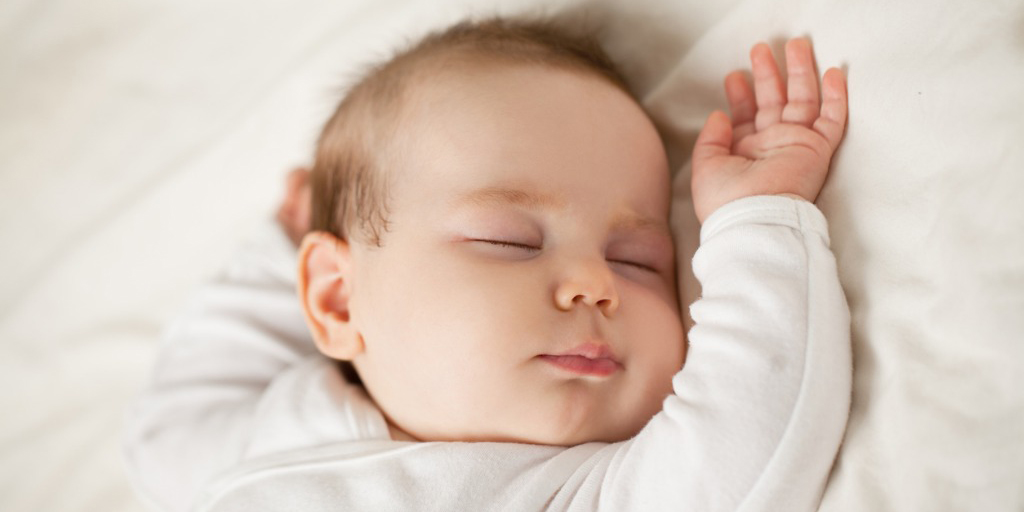 Reference.
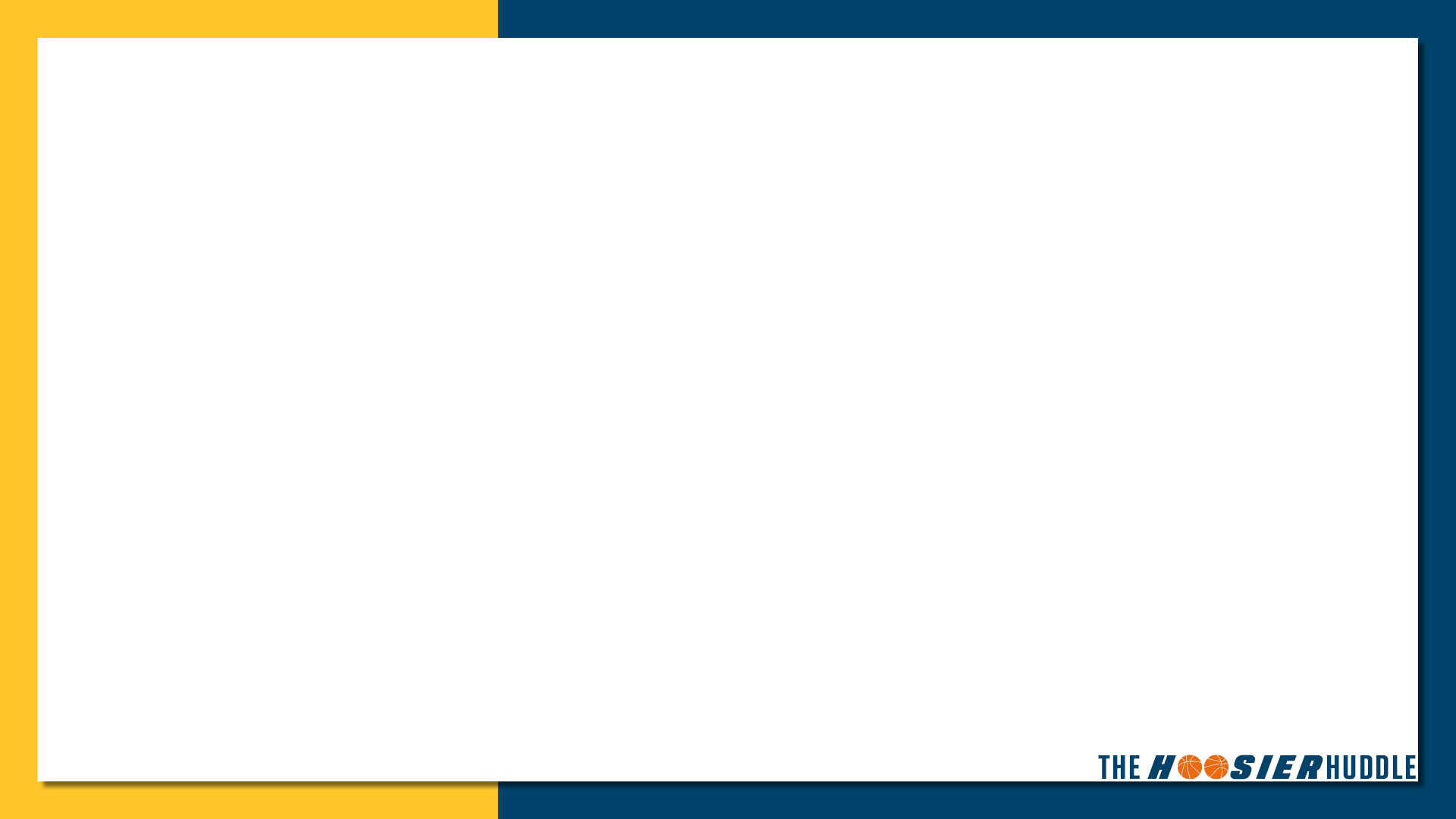 Slide Title
Infant Mortality Rates (IMRs)2013-Preliminary 2023
Bulleted text
Bulleted text
Bulleted text
Preliminary 2023 data as of 3/6/2024; subject to change
Reference.
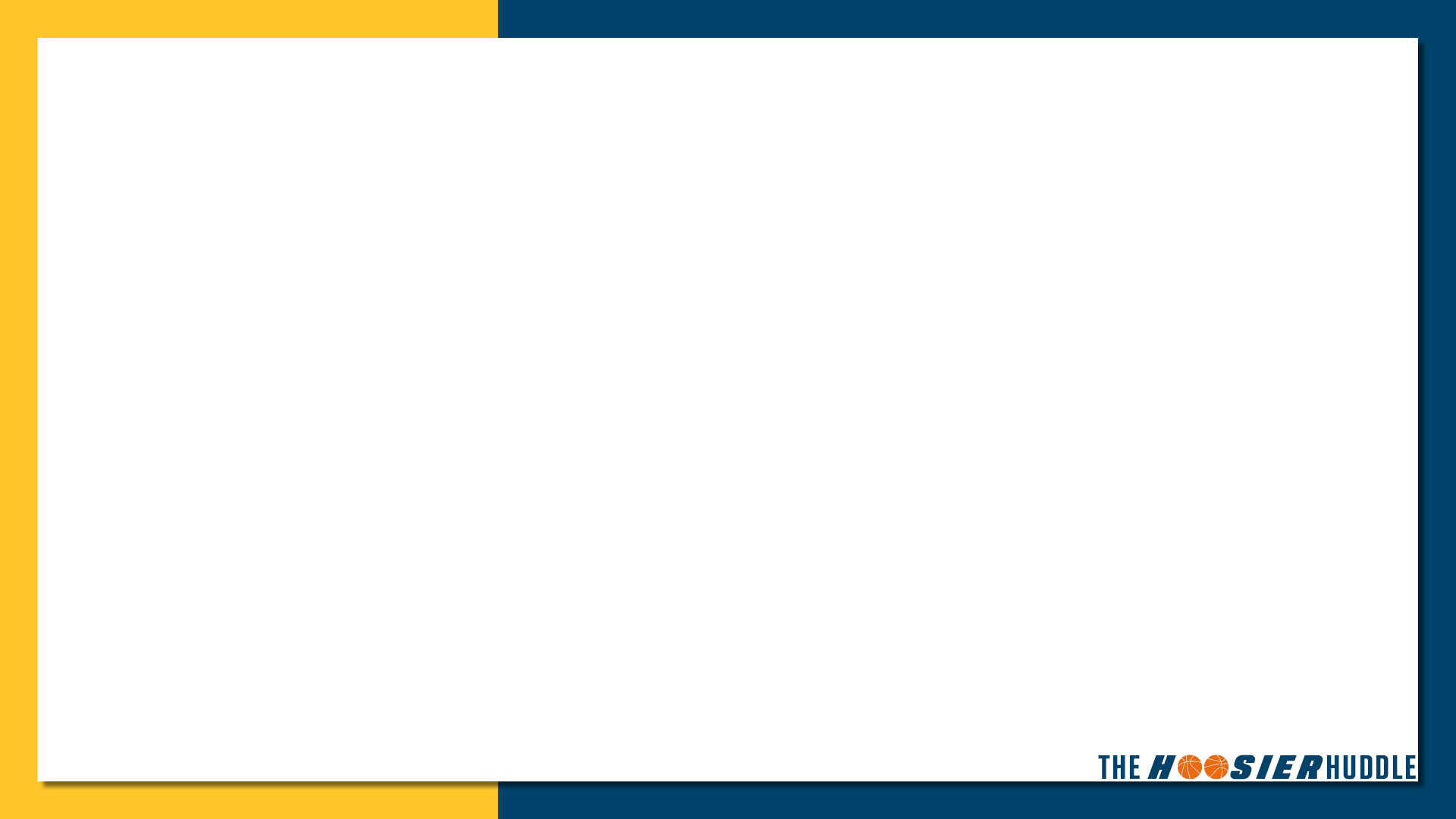 Slide Title
Factors Contributing to Infant Mortality
Obesity
Indiana ranks 12th highest in the U.S. for percentage of adults who have obesity (36.3% of adults)
35.6% of Indiana births in 2022 were to pregnant women who have obesity (additional 26.1% overweight)
Pregnant women who have obesity have an increased risk of preterm birth (13.0% of Indiana births to those who have obesity were preterm compared to 9.4% of births to those in the normal BMI range)
Smoking 
6.6% of births exposed to smoking during pregnancy
12.2% of births to mothers on Medicaid were exposed to smoking during pregnancy while 2.6% of births to mothers not on Medicaid were exposed to smoking 
Limited Prenatal Care
29.1% of births were to women not receiving prenatal care during the 1st trimester (a statistically significant increase compared to 2021) 
Unsafe Sleep Practices
17.0% of infant deaths in 2022 can be attributed to SUIDs
Bulleted text
Bulleted text
Bulleted text
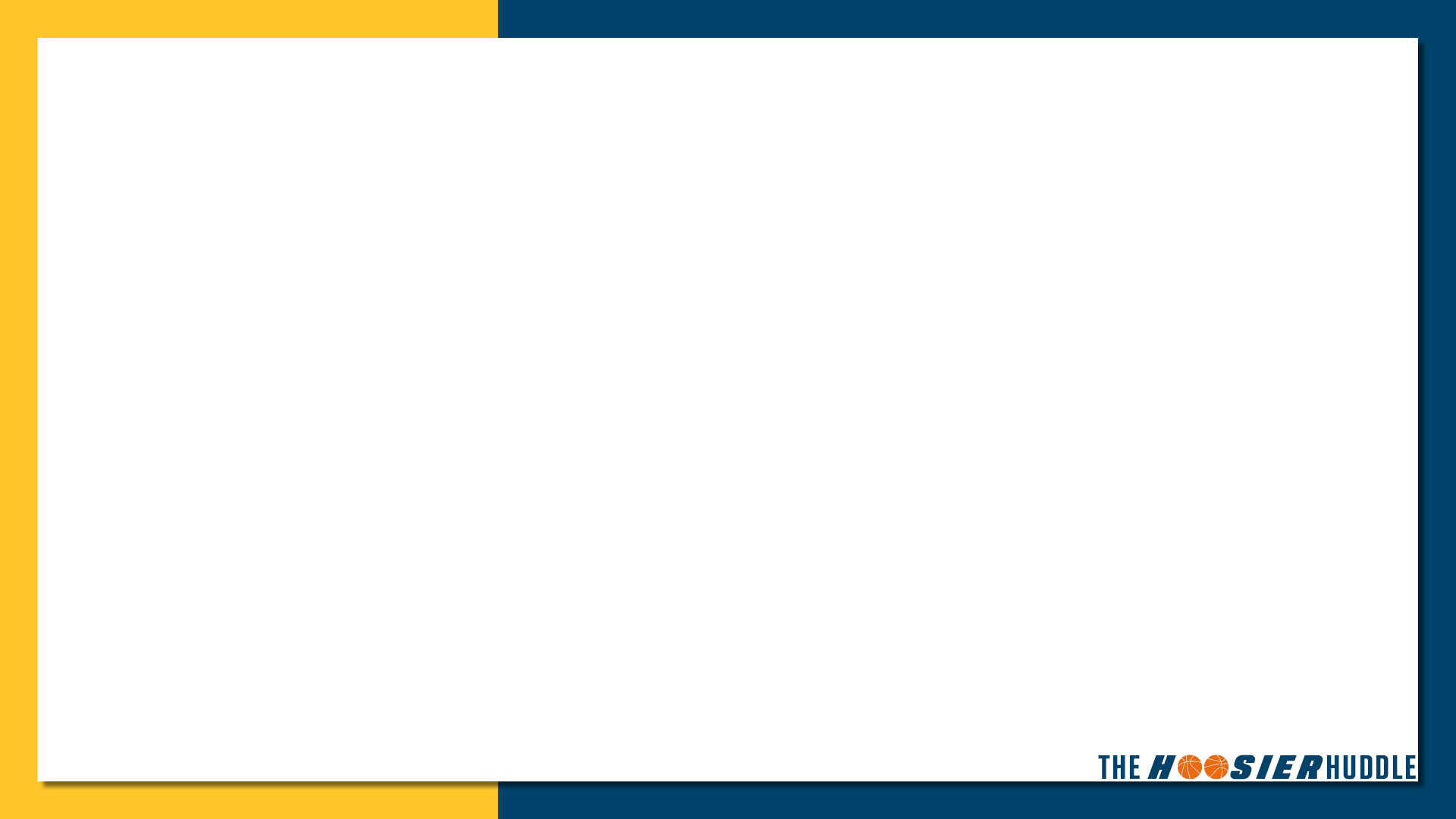 Slide Title
Maternal Mortality
In 2021, 80 women in Indiana died during pregnancy or within the first year after childbirth 
Of those deaths, 77% were determined to have some chance or a good chance to have an altered outcome
Bulleted text
Bulleted text
Bulleted text
[Speaker Notes: Regardless of the pregnancy relatedness]
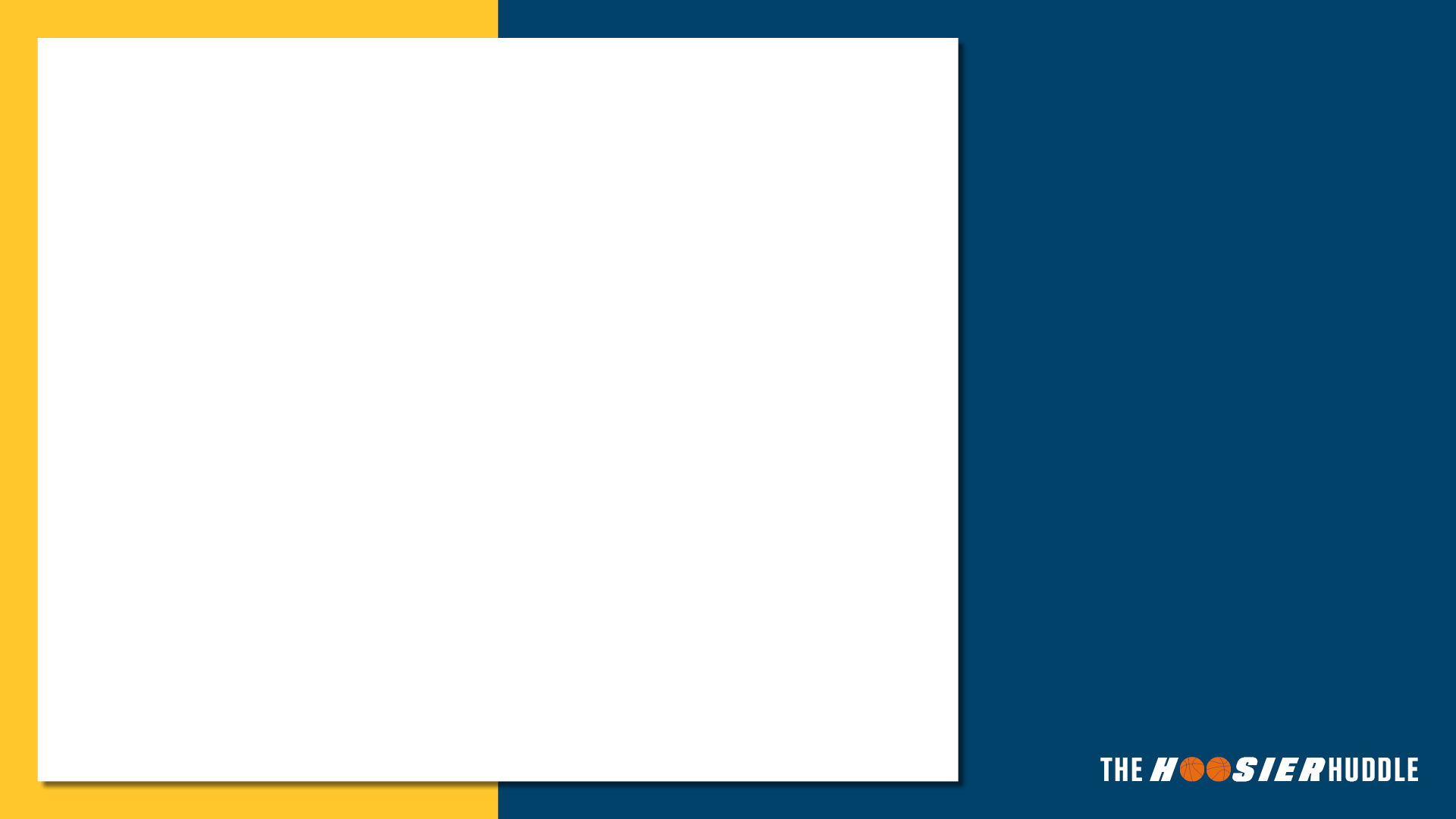 Supportive MCH Policies
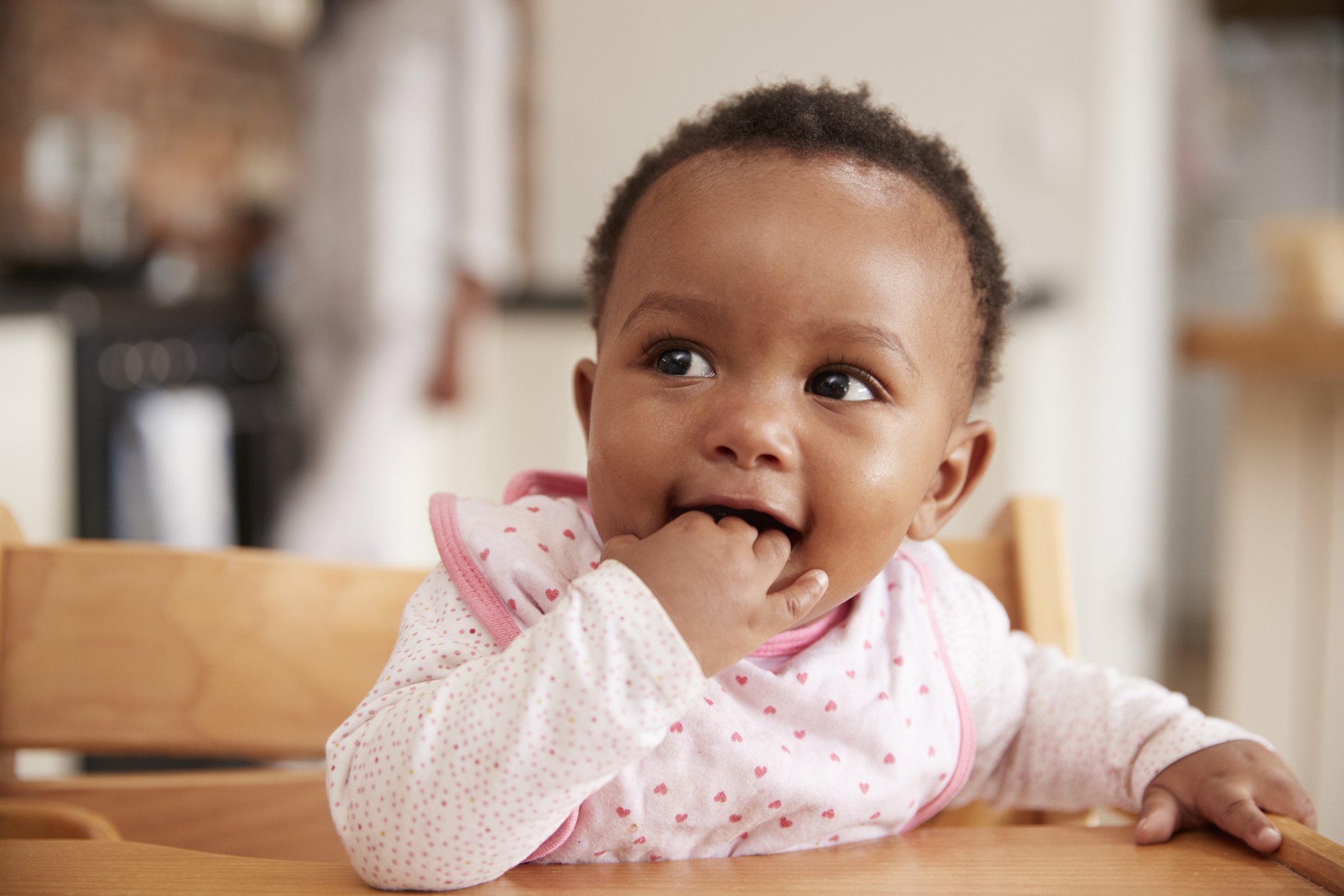 [Speaker Notes: INSERT PIC HERE]
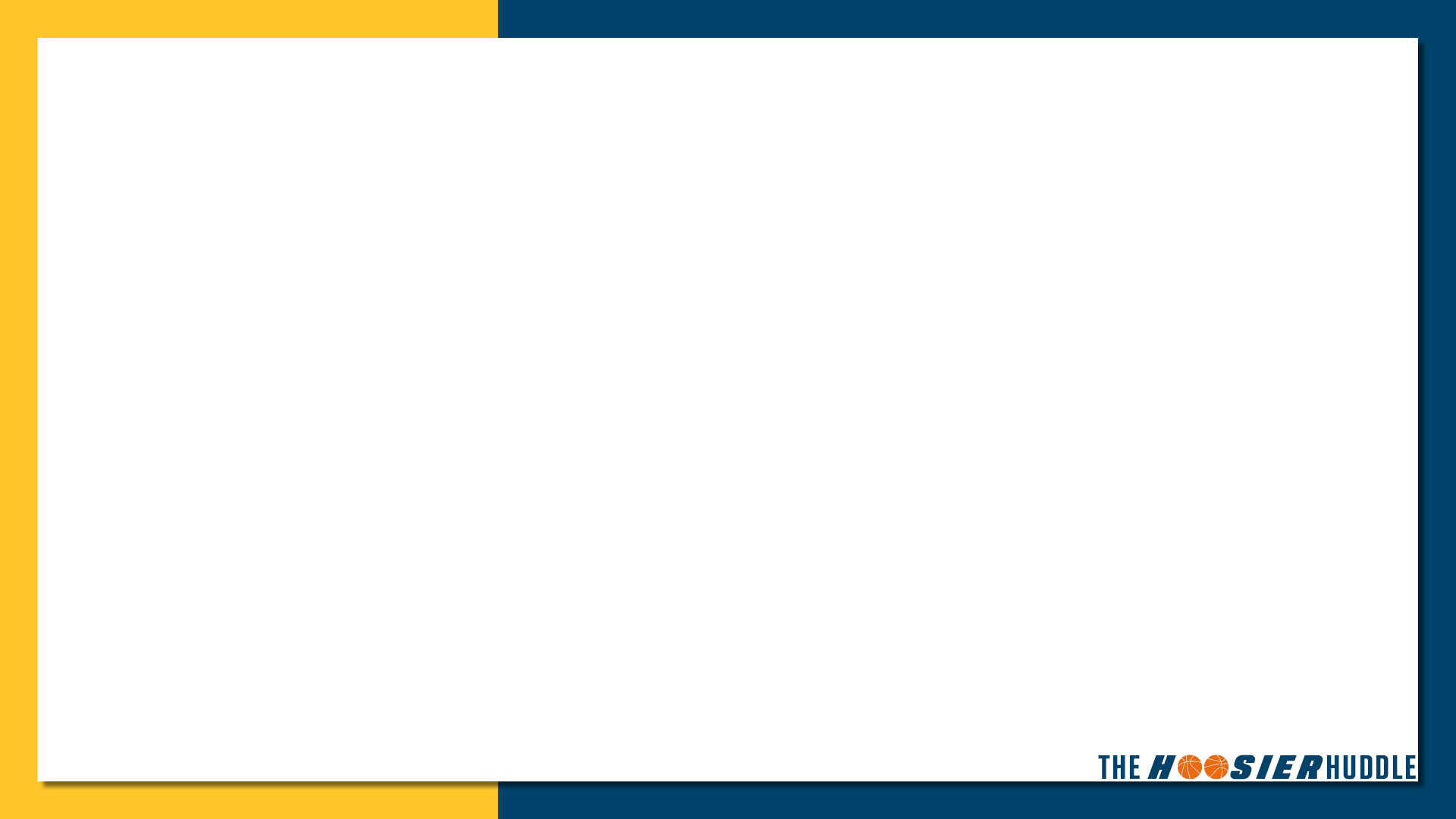 Slide Title
Perinatal Levels of Care
Bulleted text
Bulleted text
Bulleted text
In September 2019, 410 IAC 39, or Perinatal Hospital Services, went into effect
Requires all hospitals that offer obstetric and neonatal care to be certified as Level I, Level II, Level III or Level IV, based on the services they offer
Perinatal Centers: nine delivery hospitals who provide support and mentorship to other OB Departments across the state
[Speaker Notes: Indiana is unique in this! Levels of Care is a policy that ensures we have hospitals across the state ready to take care of those moms and babies
This is especially critical for women in high-risk pregnancies. A study by the American Academy of Pediatrics shows that states with levels of care certifications have lower numbers of infant and maternal deaths and illnesses.
The perinatal levels of care has created a culture and standard for all birthing facilities to collaborate by focusing on quality improvement, trainings, and maternal/ neonatal transport services


We are one of just a few states that have Levels of Care codified. Allowed us to build close relationships with our hospitals.]
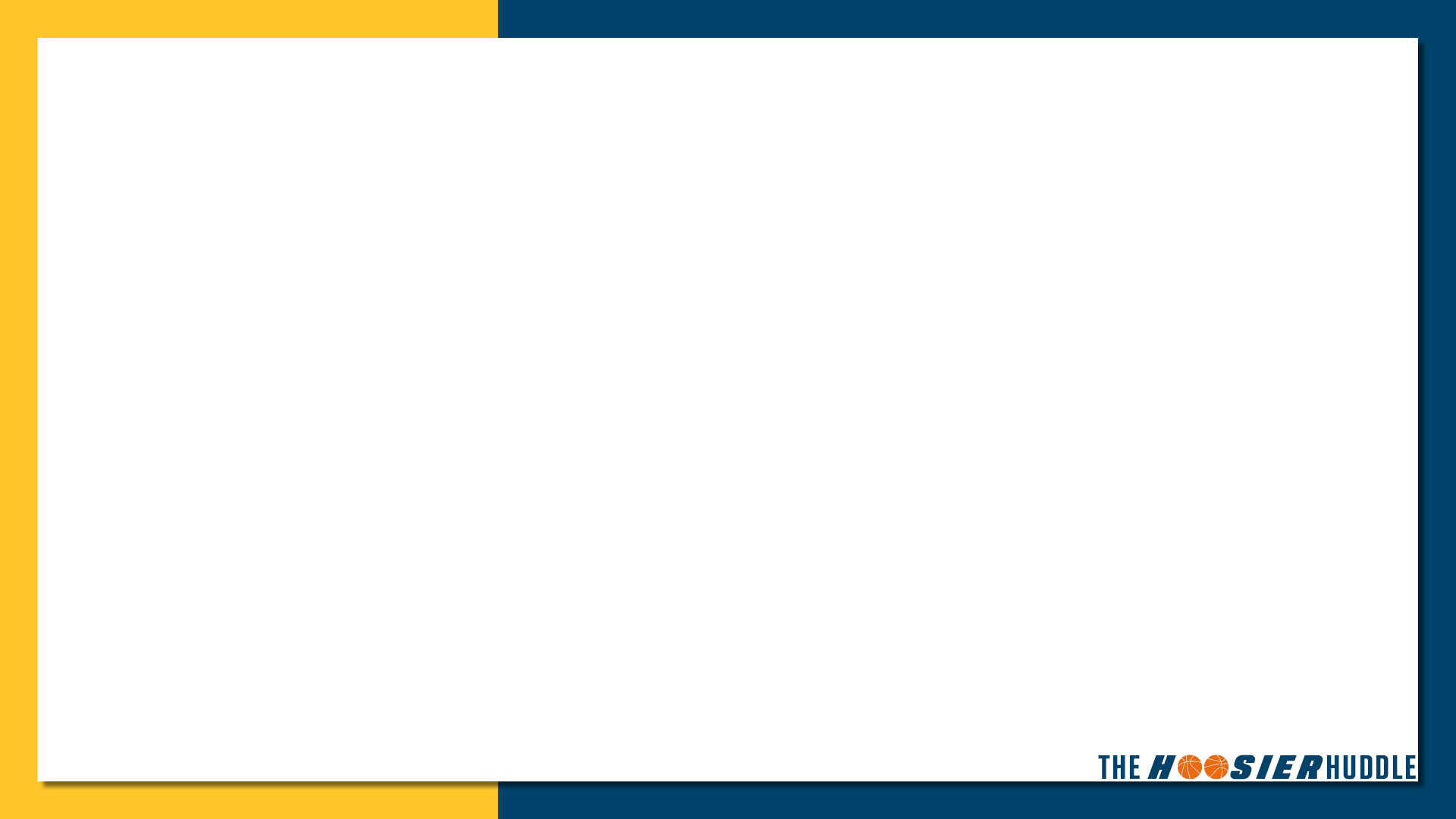 Slide Title
Perinatal Levels of Care
In 2023, the PLoC:
Assisted in improving care coordination by facilitating maternal and neonatal transport services to higher-level care facilities
More than 80% of our birthing facilities increased their communication and partnerships amongst birthing facilities to share hospital policies, protocols, and practice changes
Birthing hospitals are now actively collecting and analyzing data, which has helped drive quality improvement projects to enhance the overall standard of care.
100% of birthing facilities have conducted at least one multidisciplinary simulation training, with many noting at least two per year
Bulleted text
Bulleted text
Bulleted text
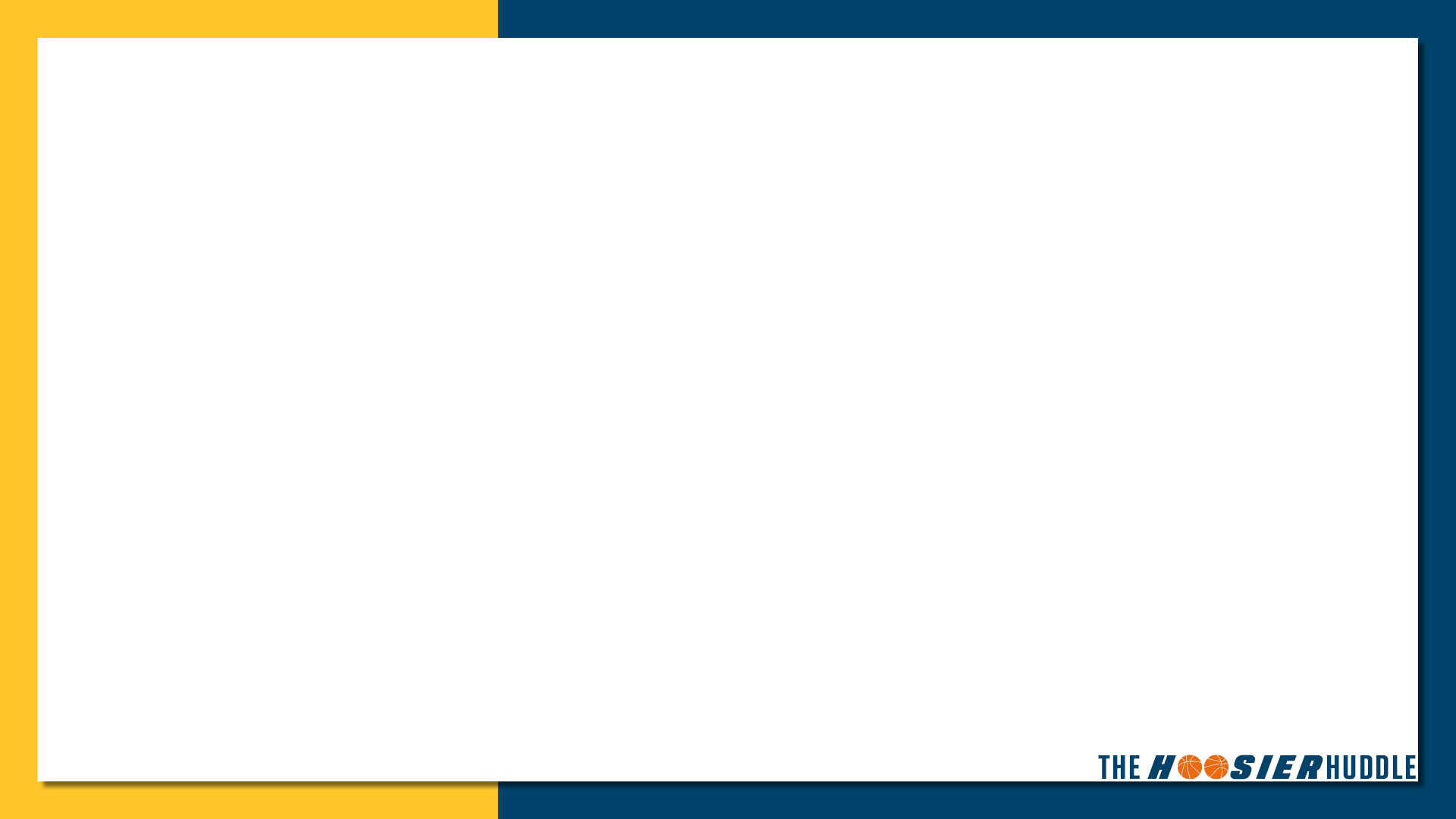 Slide Title
Fatality Review teams
Maternal Mortality Review Committee (MMRC) reviews the death of all Indiana residents who died while pregnant or within one year of pregnancy, irrespective of cause.
Statewide team
Fetal Infant Morality Review (FIMR): Local teams are required to review deaths that occur during pregnancy and deaths that occur within 12 months following delivery
In Indiana, there are 22 FIMR teams covering 69 counties
Also includes bereavement services for women and families who experience pregnancy loss
Community Action Teams (CATs) act as the prevention arm of the FIMR process
Bulleted text
Bulleted text
Bulleted text
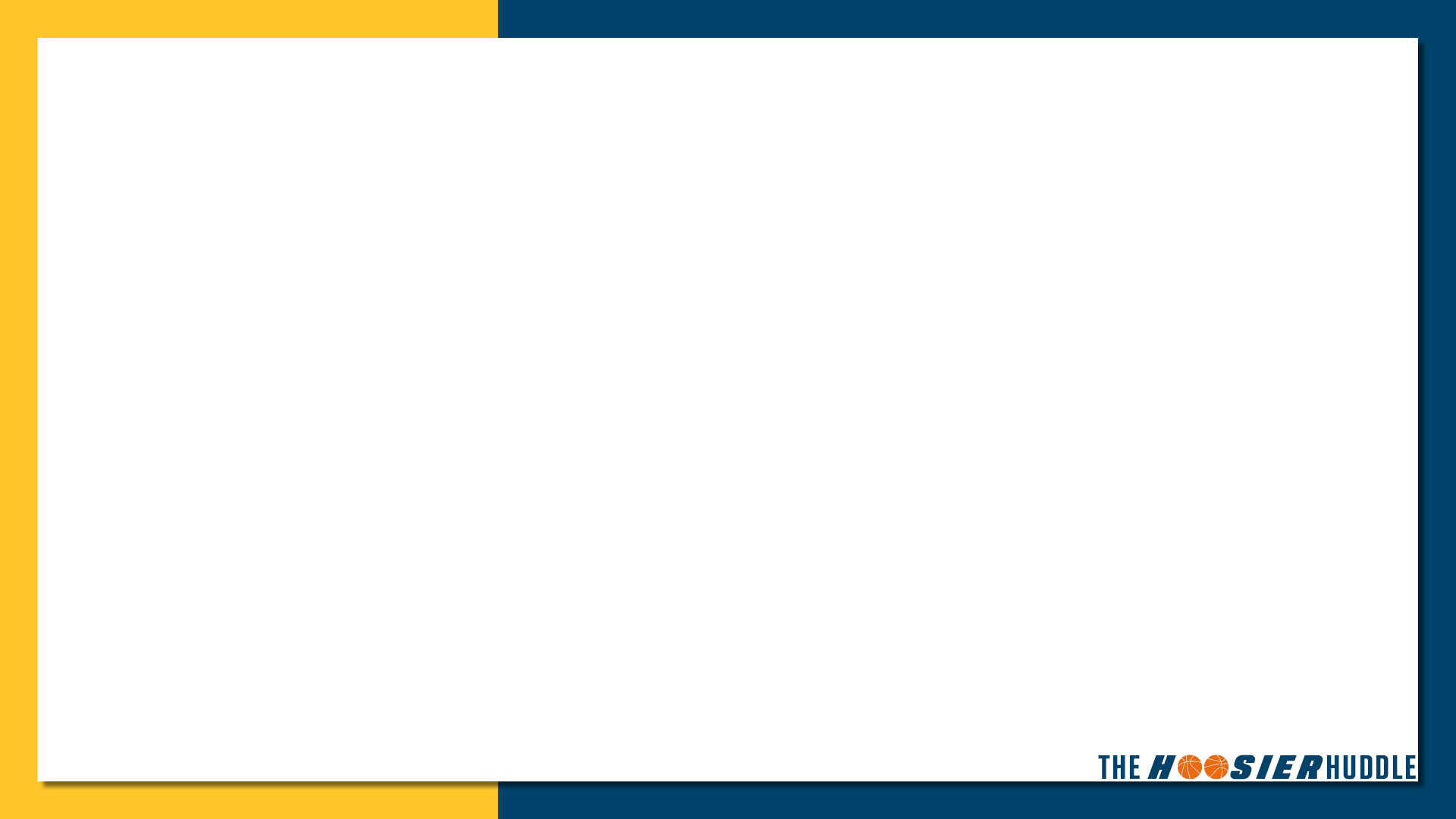 Slide Title
Fatality Review teams
Child Fatality Review teams review sudden and unexpected deaths of infants and children under 18.
CFR teams are local, with coverage in all 92 counties. 
Includes a state team
Suicide & Overdose Fatality Review (SOFR) teams review deaths by suicide and overdose ages 18 and above
Currently 30 team covering 31 counties
HFI expectation that Local Health Departments participate on their local fatality review teams
Provide critical information for prevention activities at the local level
Local reviews mean local solutions
Bulleted text
Bulleted text
Bulleted text
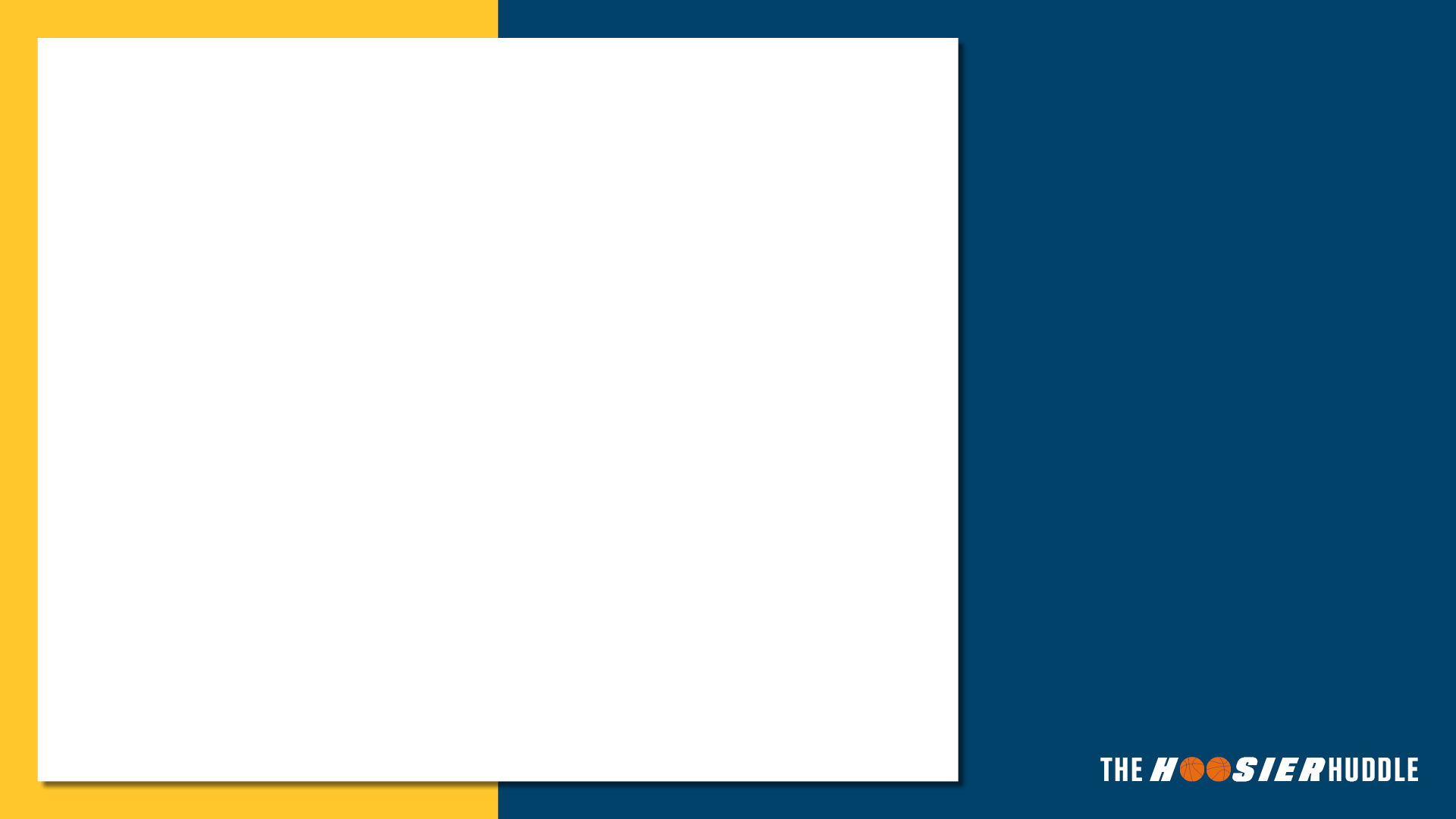 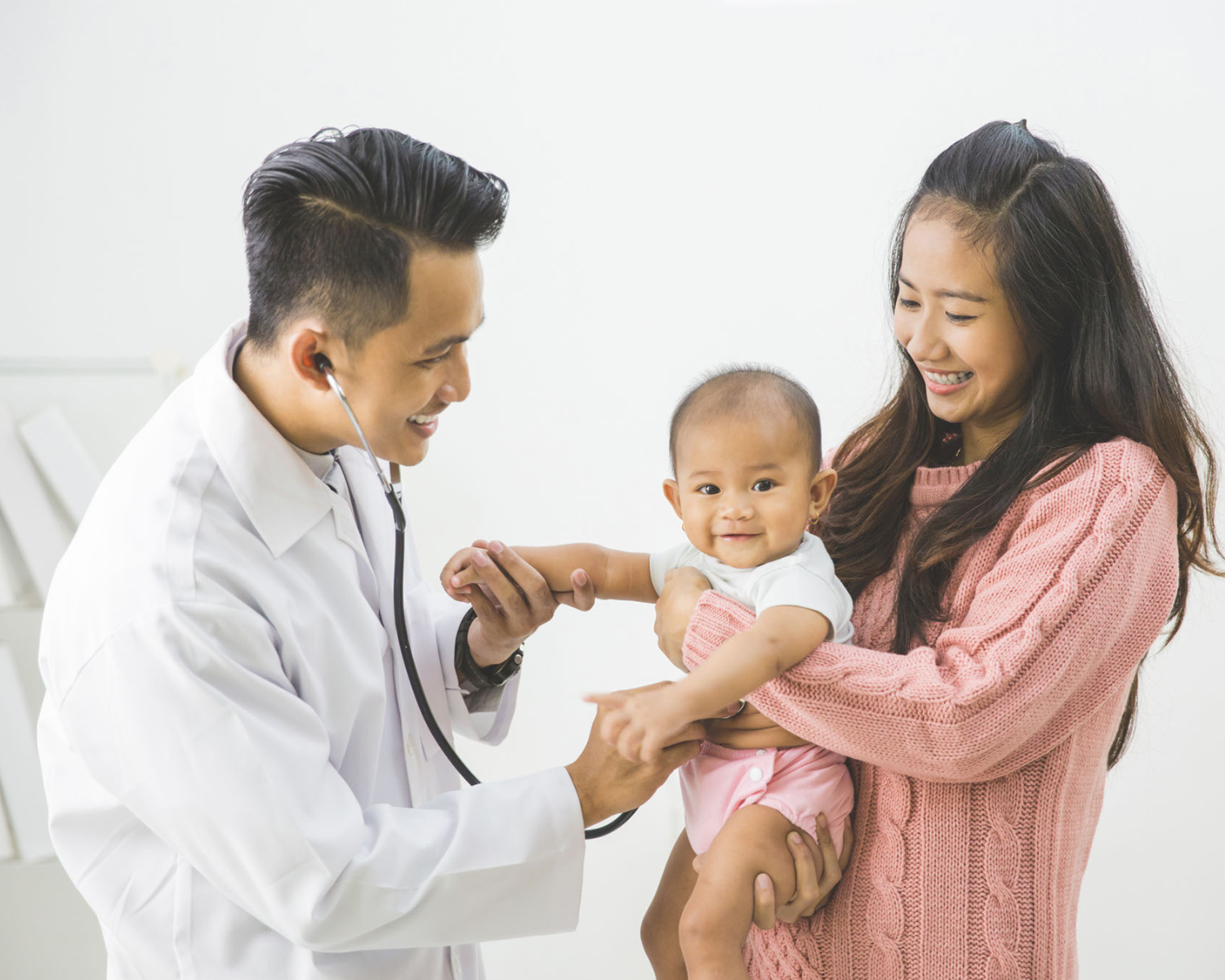 Community & clinical investments in infant and maternal health
[Speaker Notes: IDOH supports programming across Indiana that promotes healthy families
Many come from investments the legislature has made over the past fiscal years]
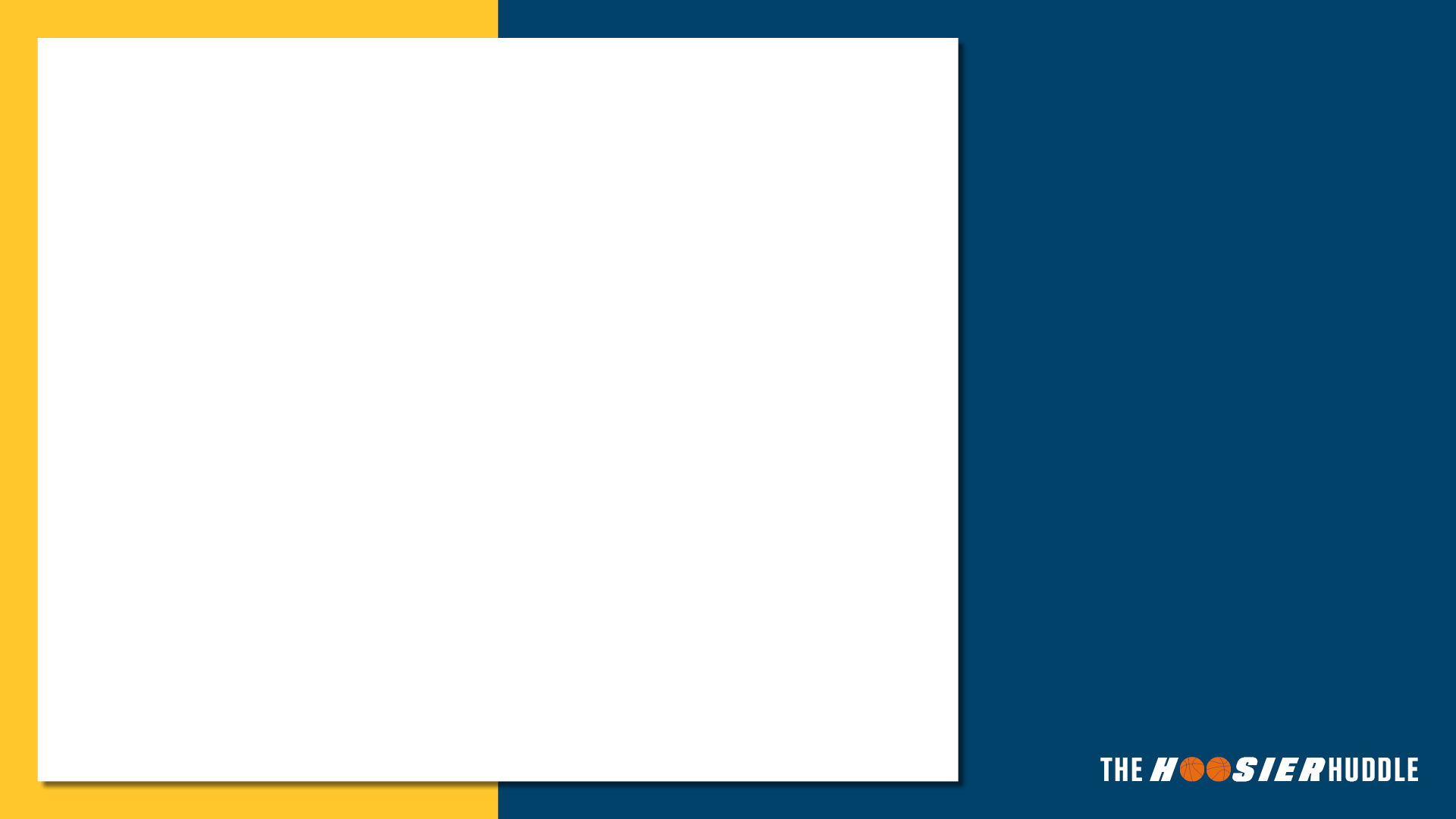 AIM: Alliance for Innovation on Maternal Health
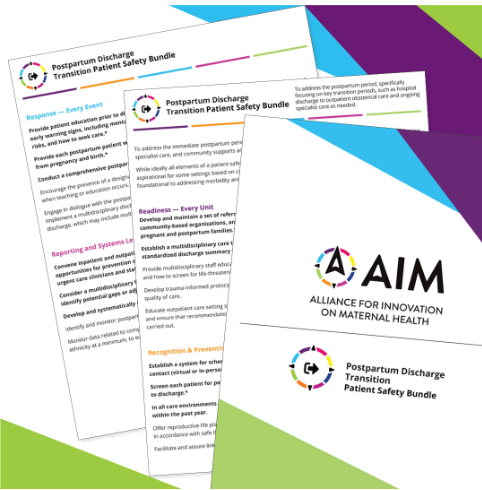 The purpose: A HRSA and ACOG partnership with states to promote consistent and safe maternity care that reduces maternal morbidity and mortality by equipping, empowering, and emboldening  every state’s maternal health leaders, providers, and systems.
First bundle: Obstetric Hemorrhage 
Second bundle: Severe Hypertension in Pregnancy
Third/Fourth: Piloting  both Care for Pregnant and Postpartum Persons with Substance Use Disorder and Postpartum Discharge Transition
Working with all delivery facilities to improve patient safety care and reported data on pregnancy outcomes.
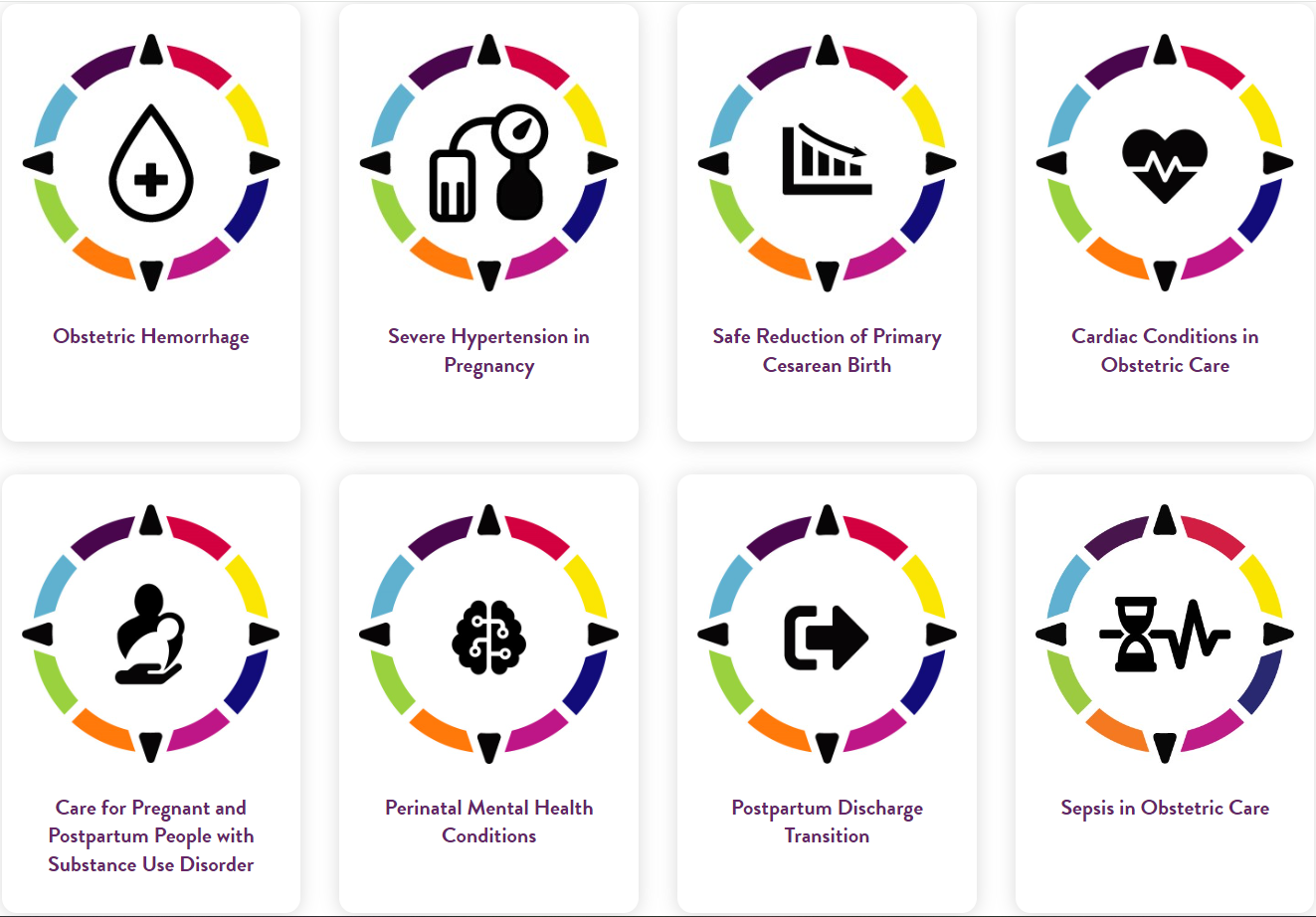 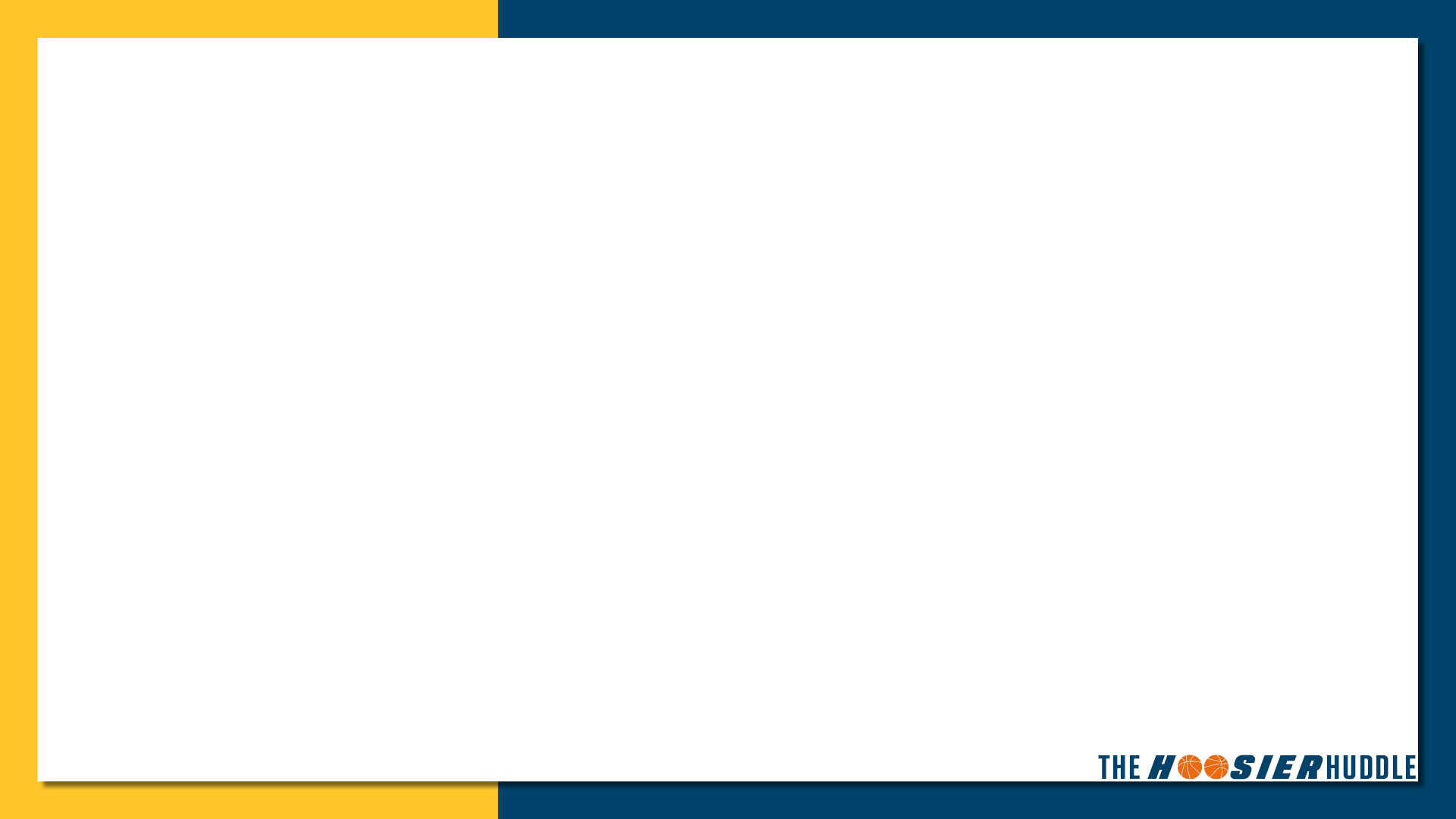 Slide Title
WIC (Women, Infants, and Children)
Bulleted text
Bulleted text
Bulleted text
The Indiana WIC program focuses on the assessment of nutrition risk for income-limited mothers, infants, and children. This assessment guides the program's provision of nutrition education, healthy supplemental food, and breastfeeding support.
Indiana WIC has clinics in all 92 Hoosier counties, improving food security, health outcomes, and breastfeeding support for mothers and their children up to age 5.
Indiana WIC served an average of 148,000 individuals per month across the state of Indiana
Indiana WIC's investment in local communities results not just in healthier families, but also stable, local jobs; investment in infrastructure; and a natural partner with the state's Health First Indiana initiative
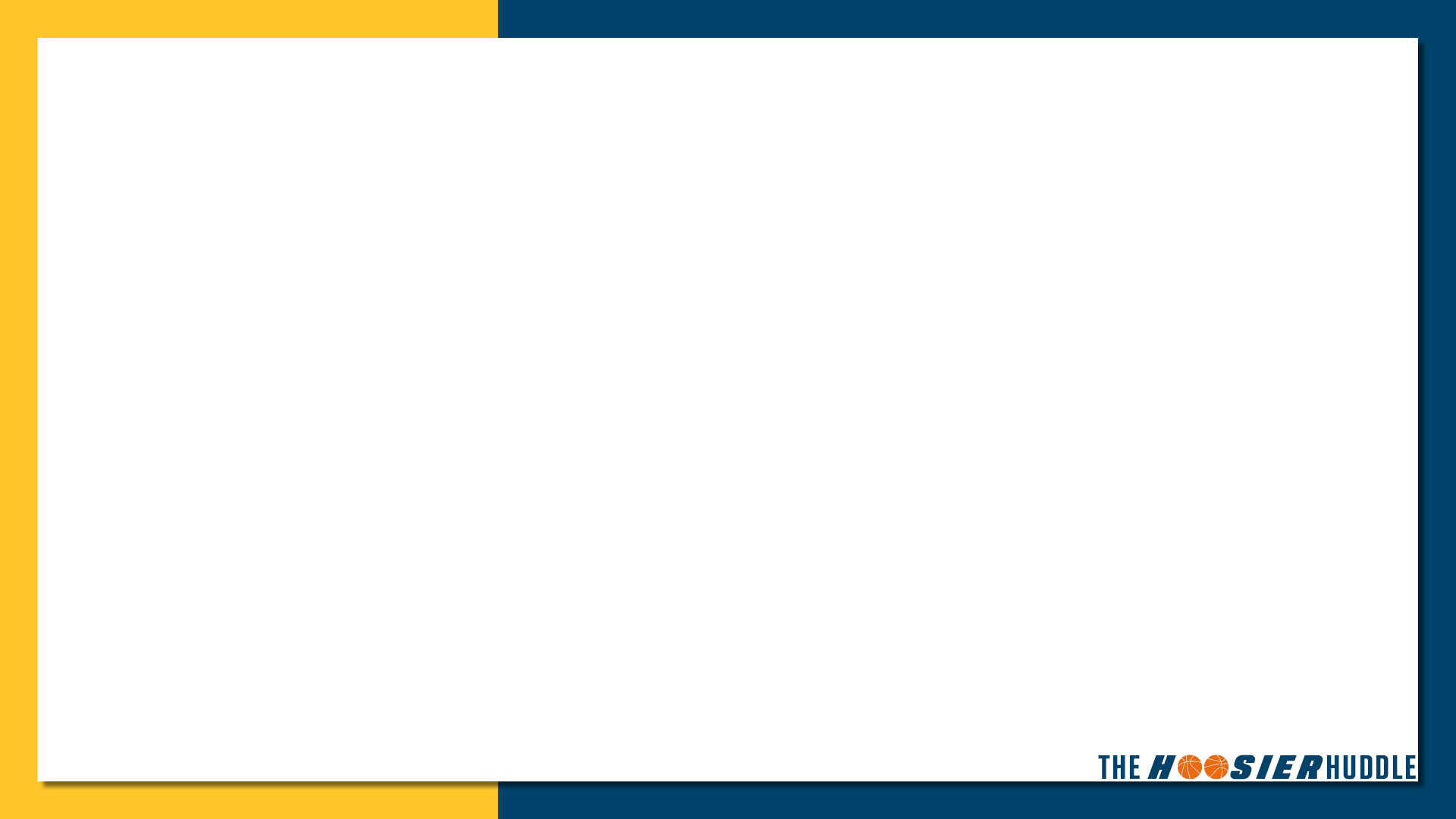 Slide Title
My Healthy Baby
Bulleted text
Bulleted text
Bulleted text
My Healthy Baby (MHB) connects pregnant women to family support providers in their own communities 
Through Indiana home visiting programs, family support providers offer personalized guidance and support to pregnant women during their pregnancy and after baby’s birth
Established by House Enrolled Act 1007, from a unanimous vote, MHB was signed into law by Gov. Eric Holcomb in 2019
MHB began implementation in 2020 and is active in all Indiana counties since 2023
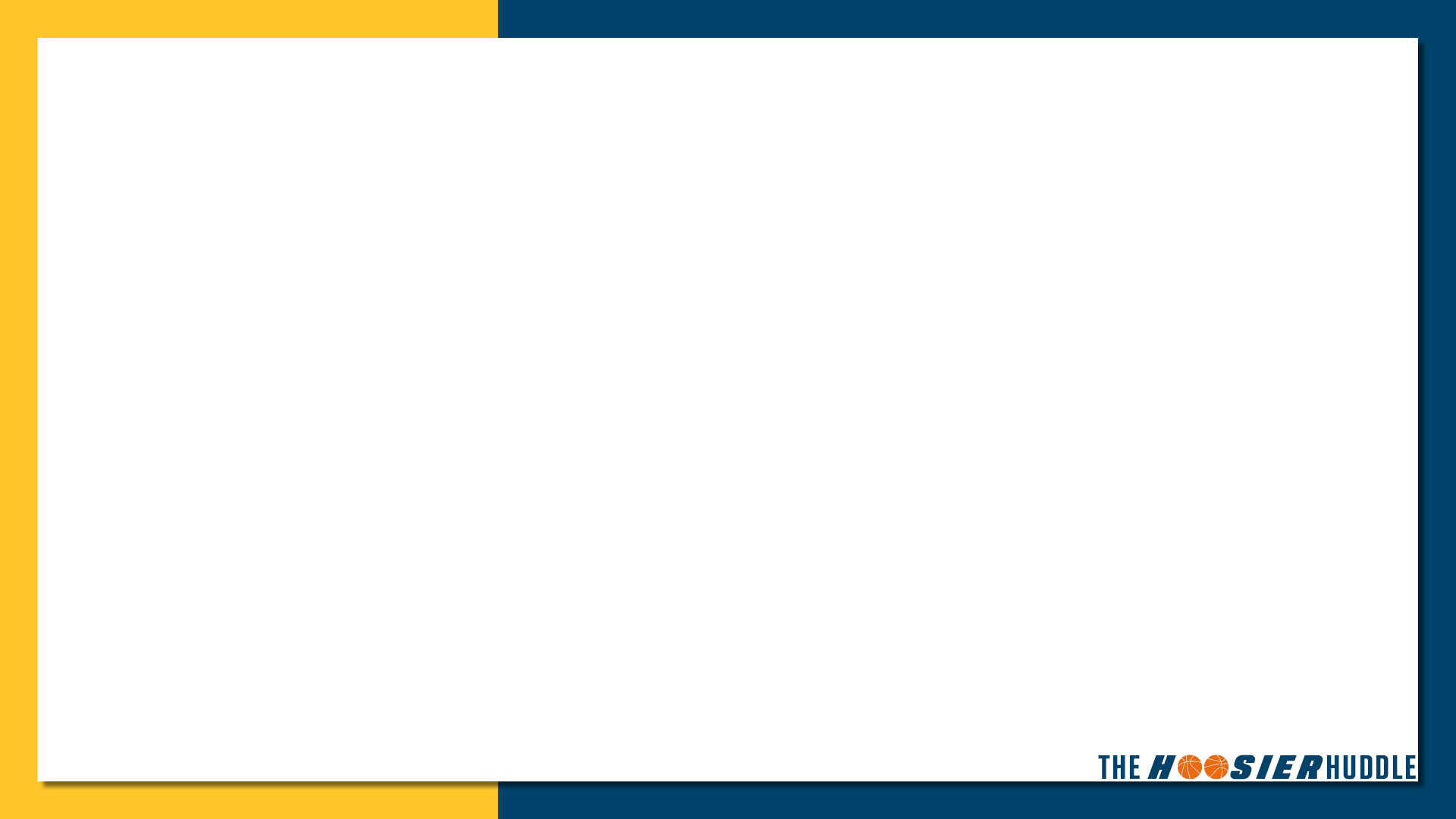 Slide Title
My Healthy Baby
Bulleted text
Bulleted text
Bulleted text
MHB has worked closely with home visiting programs in every county
MHB has provided specialized training, quality improvement workshops and Communities of Practice for Indiana home visiting agencies
To date, we’ve referred over 19,000 women to home visiting programs!
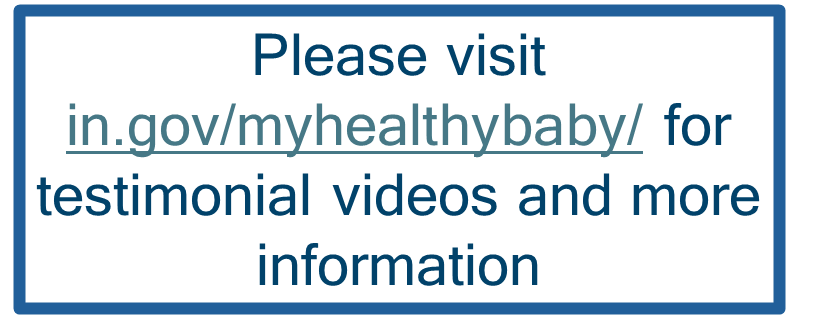 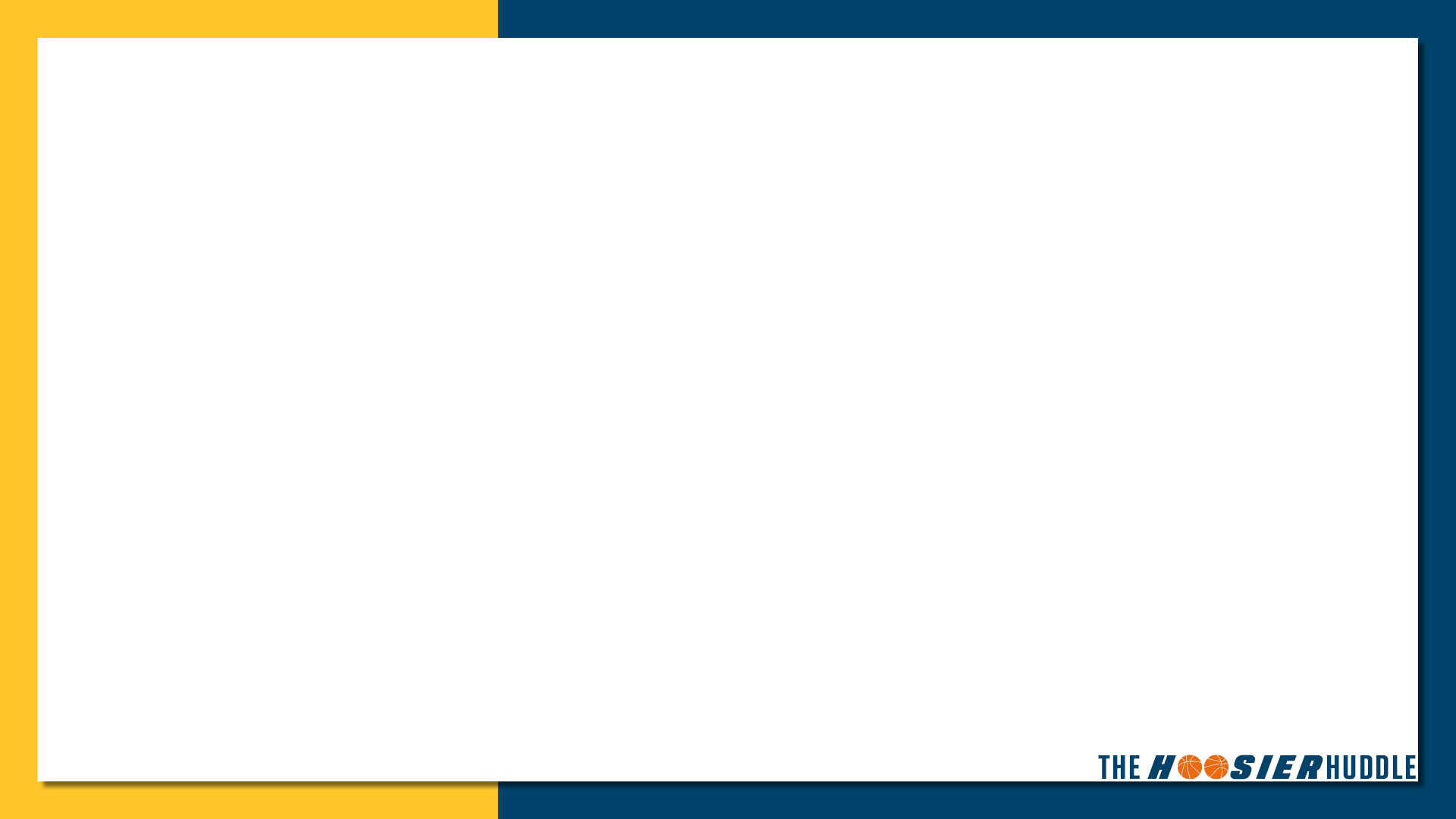 Slide Title
Nurse-Family Partnership
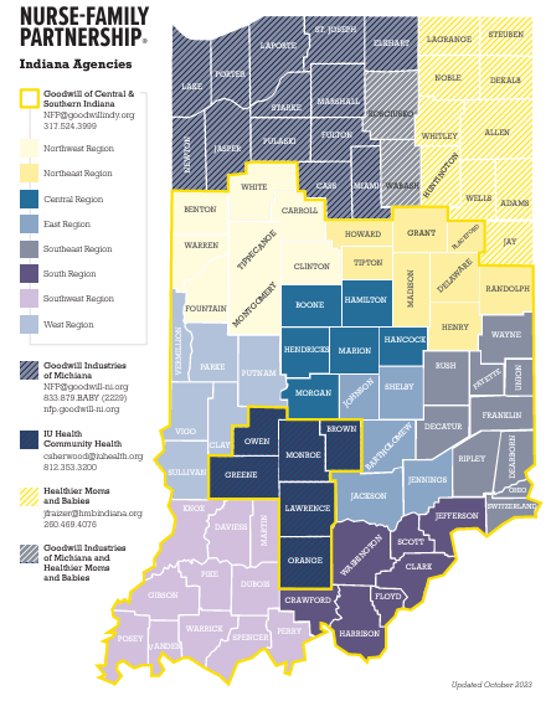 Nurse-Family Partnership (NFP) is a national, evidence-based, community health program with over 40 years of evidence showing significant improvements in the health and lives of first-time moms and their children.
Beginning in December 2022, additional state funding was allocated to expand NFP programming statewide
NFP programming is available statewide in partnership with four local agencies 
Enhancing the statewide system to improve programming:
Increased quality assurance & improvement
Expanded data capacity & statewide performance measures
Developed opportunities for cross-agency collaboration & statewide training
Bulleted text
Bulleted text
Bulleted text
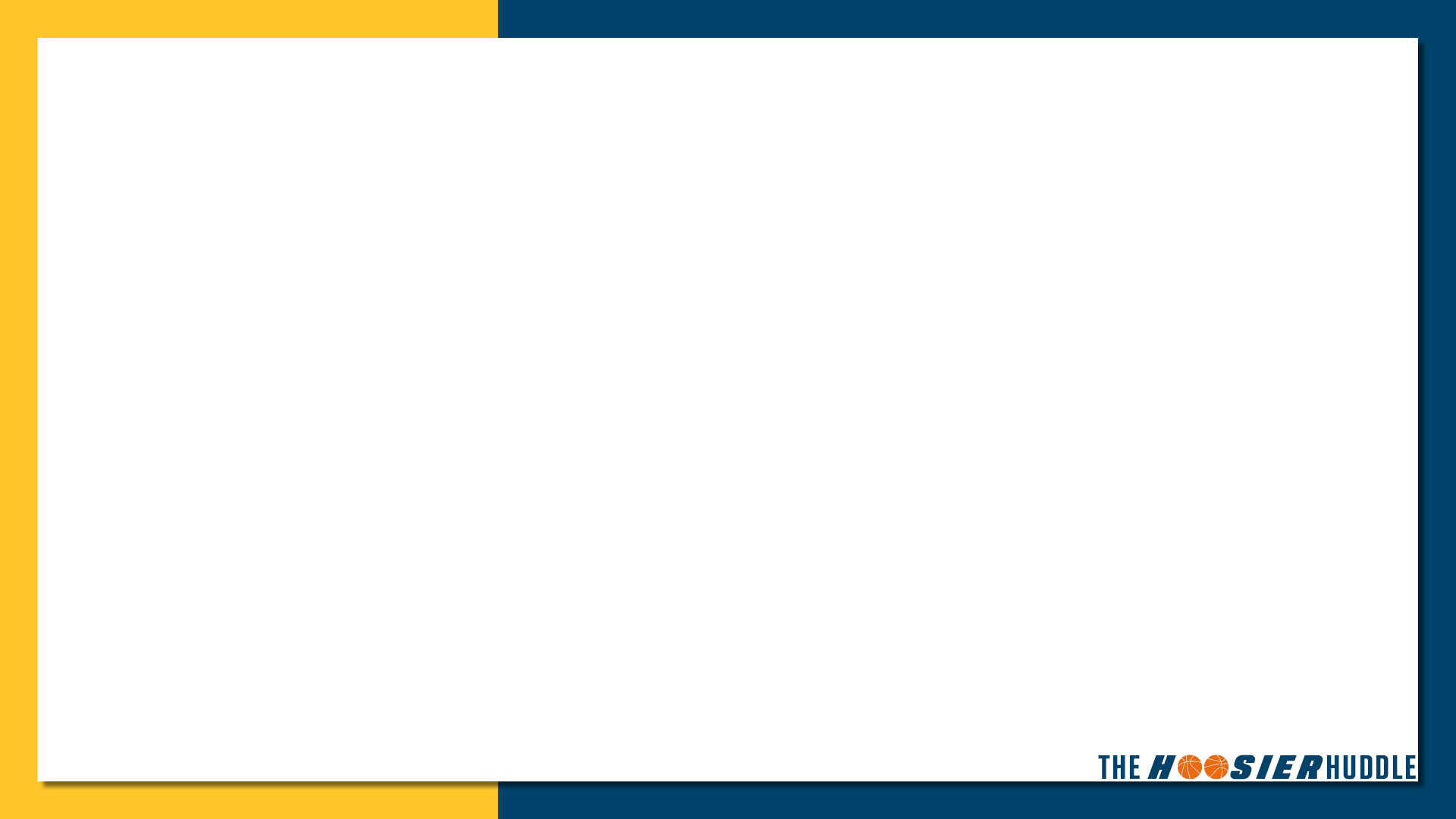 Slide Title
State and federally funded programs
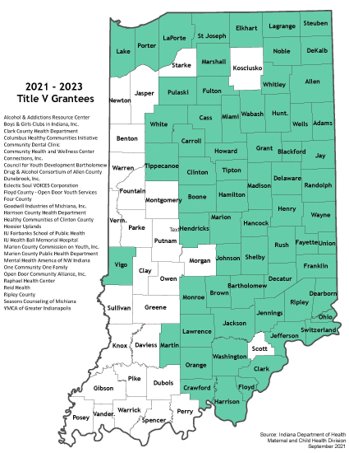 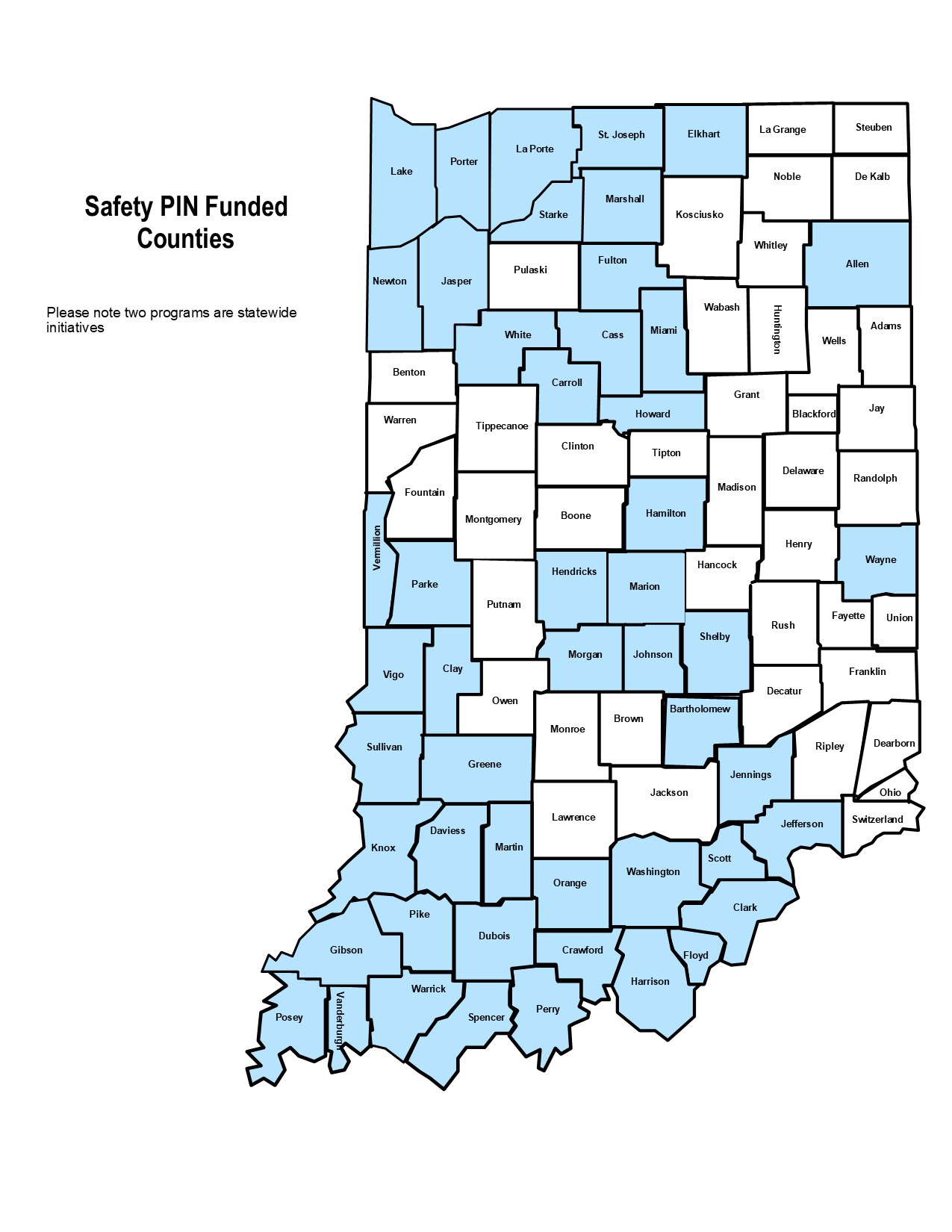 Home visiting
Doula services
Mobile integrated health
Care coordination
Safe sleep promotion 
Fetal infant mortality review teams, education and outreach services.  
Housing navigation and case management for pregnant and postpartum women
Improved access to contraceptive care
And much more
Bulleted text
Bulleted text
Bulleted text
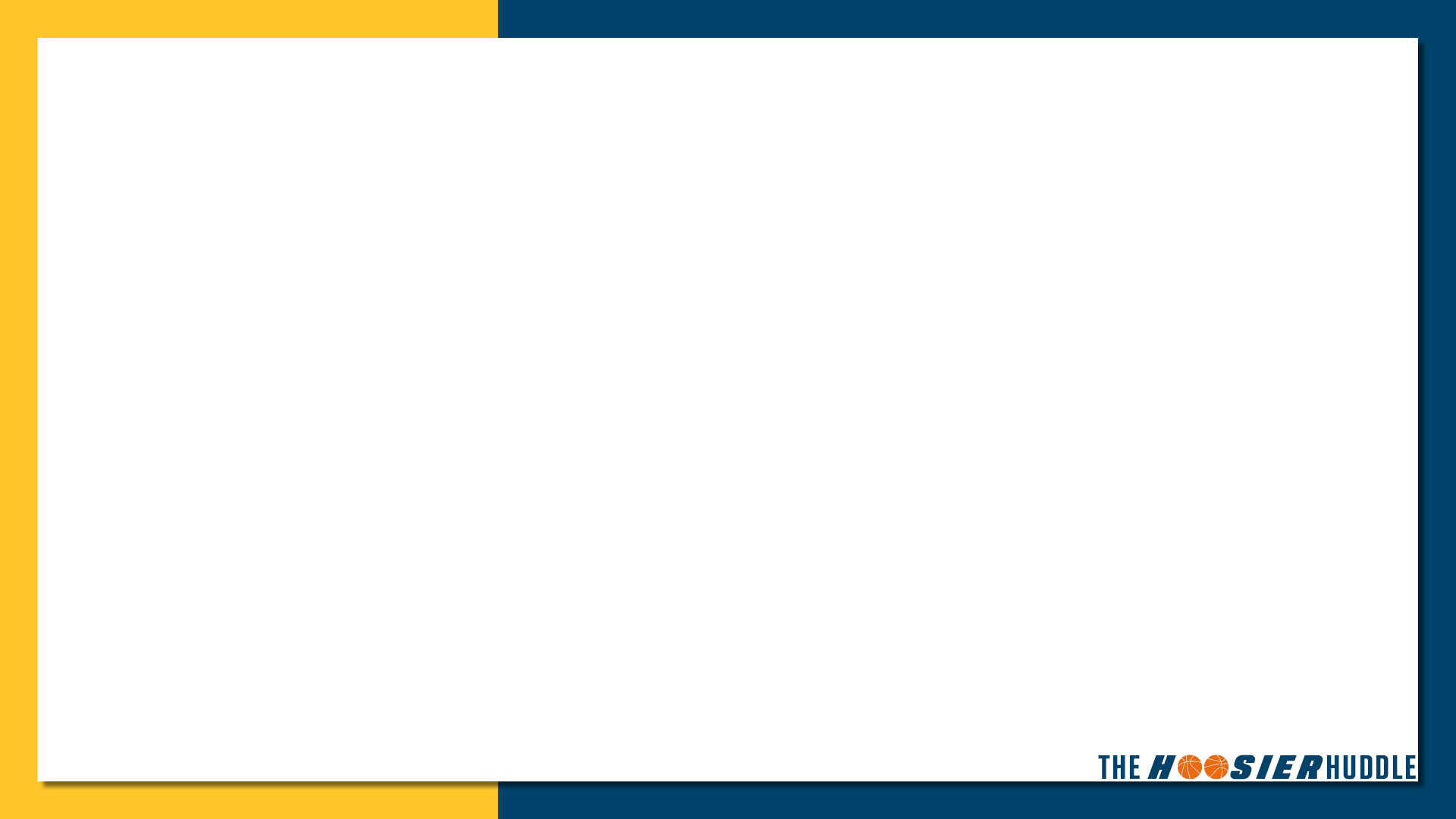 Slide Title
Maternal and Child Health Initiatives
Alliance Health: Federally qualified health center (FQHC) supporting high-risk pregnancies among non-English speakers – ensuring the best possible health outcomes.
Community Health Clinic: Supporting genetic testing and counseling among Amish and Plain populations statewide to ensure optimal birth outcomes.
Indiana Hospital Association: Distributing "The Cuff Kit" to pregnant women statewide to better monitor blood pressure during pregnancy to reduce the risk of preeclampsia.
Wellness Council of Indiana and Indiana Breastfeeding Coalition: Working to implement the state breastfeeding plan and expand IBCLCs in the state.
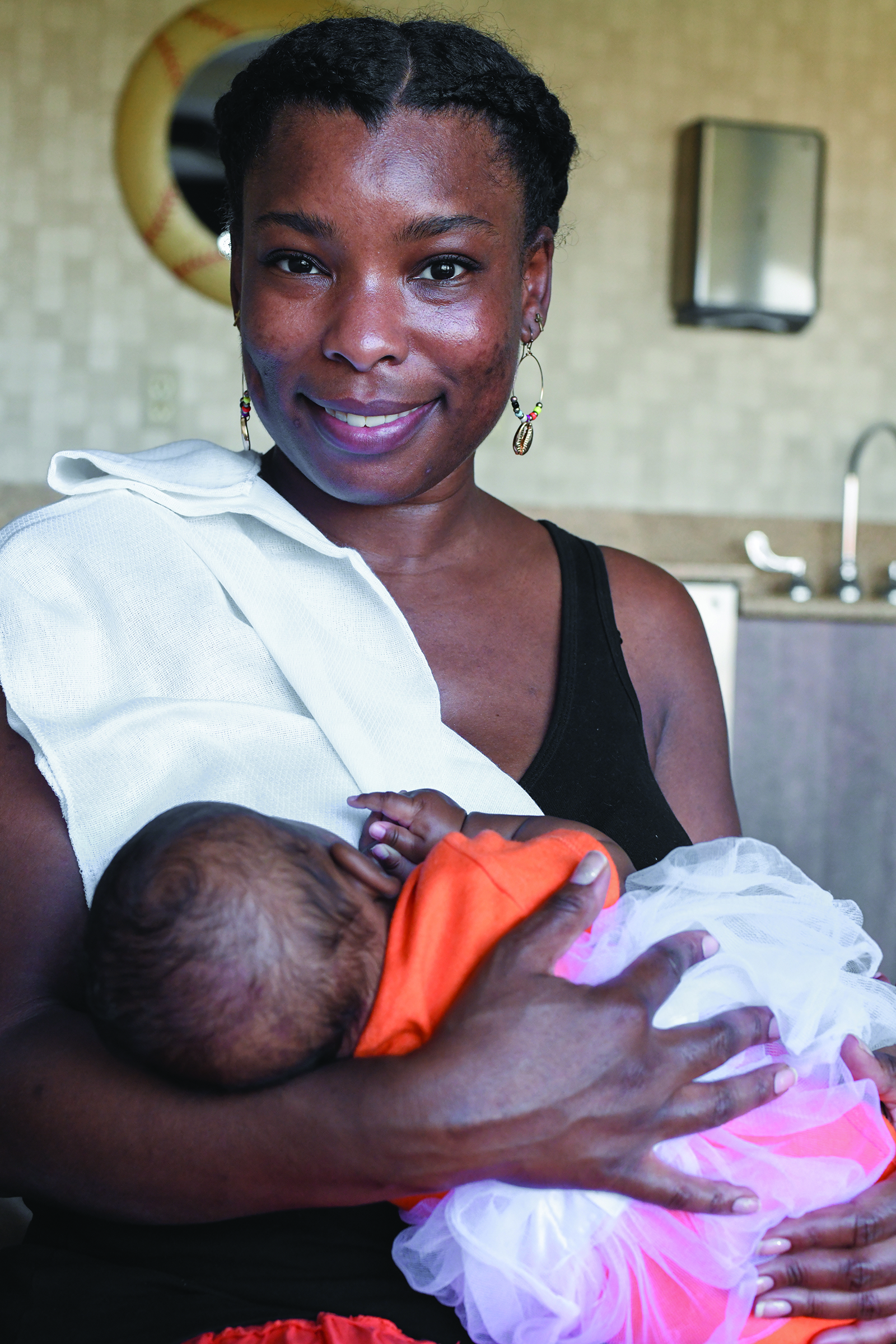 Bulleted text
Bulleted text
Bulleted text
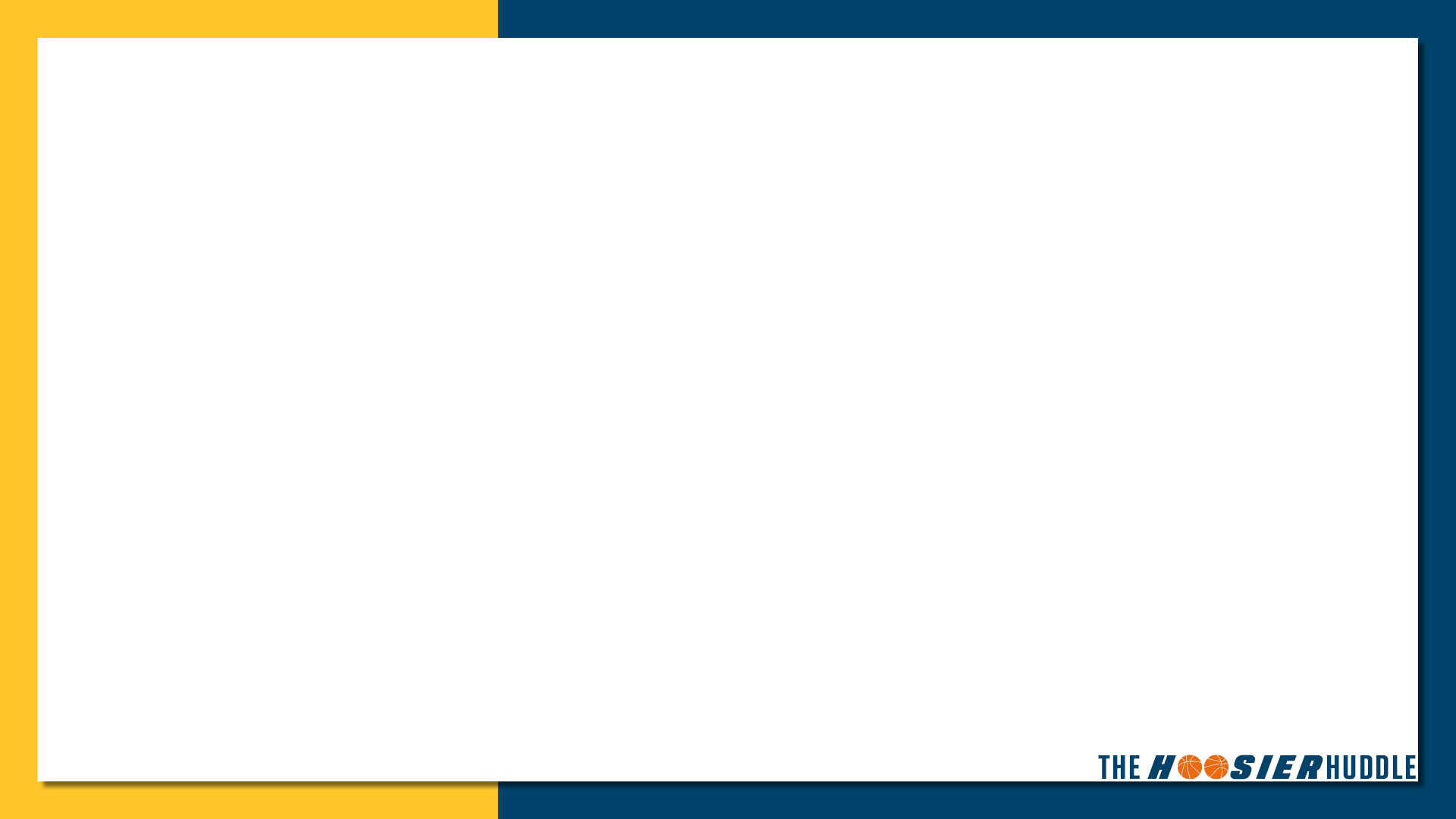 Slide Title
Looking ahead with Health First Indiana
Supporting Local Health Departments to get connected to MCH resources that already exist in their communities
WIC
MCH Funded partners
Nurse Family Partnership and other home visiting partners
Support LDHs who are ready to get started on their own initiatives related to safe sleep, breastfeeding, healthy eating, and other strategies to improve infant and maternal health outcomes
Improvements in the health and well-being of ALL Hoosiers will improve outcomes for mothers and babies
Bulleted text
Bulleted text
Bulleted text
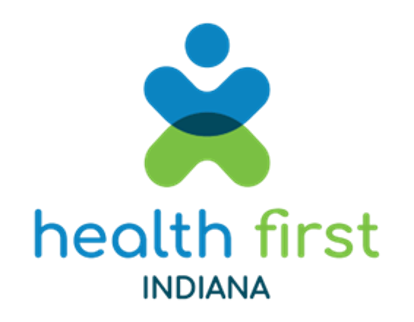 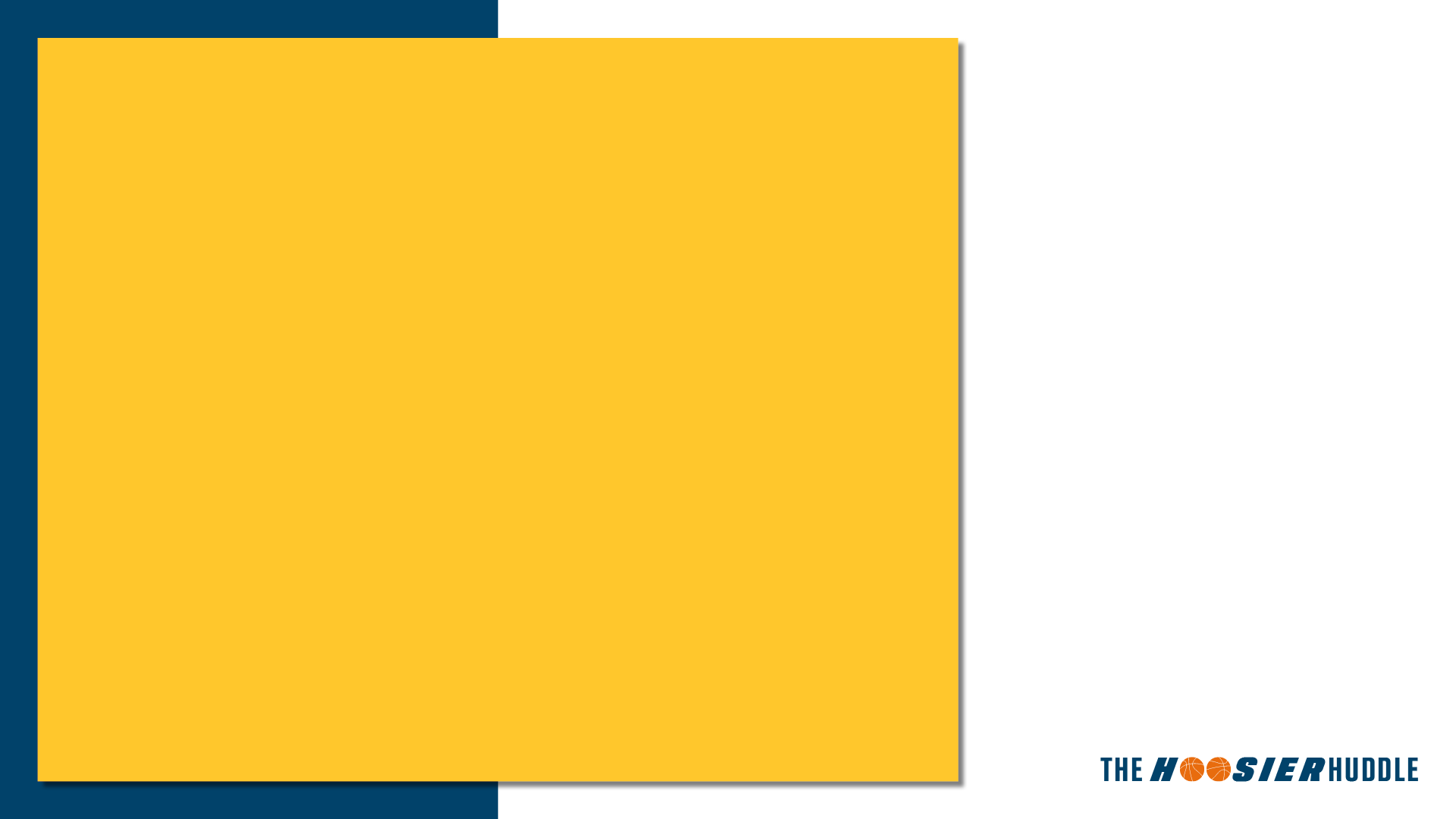 Thank you!
Eden Bezy, MPH
Assistant Commissioner
Women, Children, and Family Health Commission
ebezy@health.in.gov
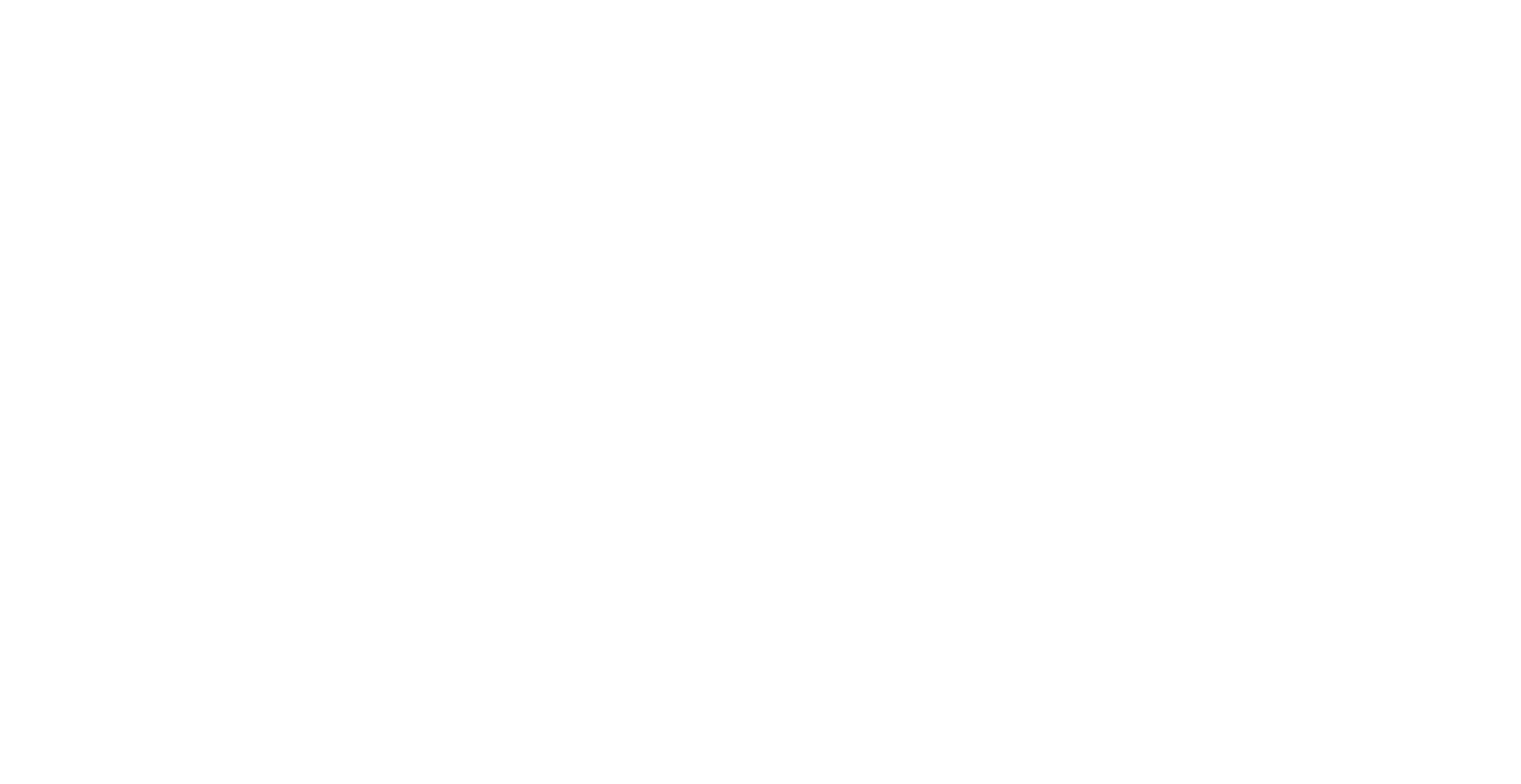 Health Across the AgesAge Forward Together, Indiana PathWays for Aging, and the CHOICE Program
Daniel Rusyniak, M.D.
Secretary, Indiana Family and Social Services Administration
June 21, 2024
Growth Mindset
Currently, there are 1.1 million Hoosiers over the age of 65​.
From 2010 to 2030 the percentage of Hoosiers over age 65 will grow from 13% to 20%.​
By 2035 there will be more people 65 and older than 18 and younger​.
​As the population ages, healthcare expenditures are projected to increase by 30%​.
The retirement of baby boomers is impacting the workforce​.
There is a growing demand for housing, transportation, meal programs, and home and community-based services.
23
[Speaker Notes: These trends highlight the need for strategic planning in healthcare, housing, and social services to address the needs of Indians growing senior population]
Multi-Sector Plan On Aging
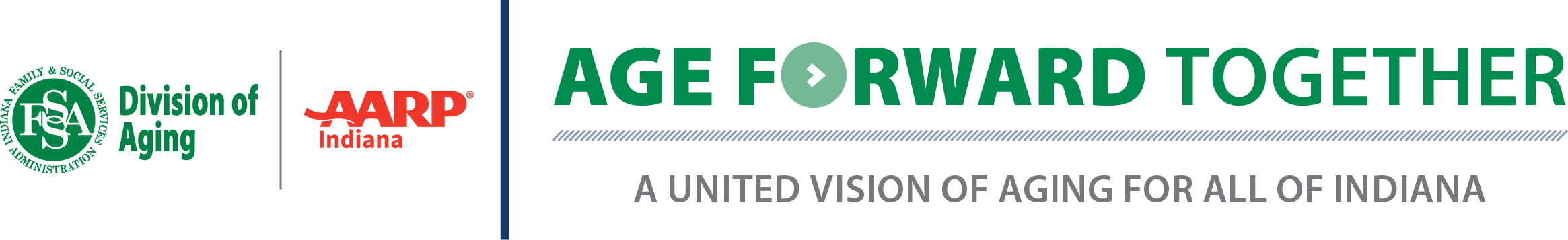 24
[Speaker Notes: State-led, multi-year planning process that convenes cross-sector stakeholders​
Indiana was past of one of the first cohorts of states to begin developing this strategic plan​
A collaborative effort to address the needs of an aging population, including older adults and people with disabilities, as the aging population increases significantly by 2030- how do we plan today for this, embrace this change and the opportunities that can come with it​
Guides the restructuring of state and local policy and programs​
Creates systems-based solutions in healthcare, human services, housing, transportation, consumer affairs, employment and income security across the life continuum​
This is a movement that is growing across the country- and last week, the U.S. Department of Health and Human Services, through its Administration for Community Living, released “Aging in the United States: A Strategic Framework for a National Plan on Aging.”: Per the ACL announcement, “The report lays the groundwork for a coordinated effort – across the private and public sectors and in partnership with older adults, family caregivers, the aging services network, and other stakeholders – to create a national set of recommendations for advancing healthy aging and age-friendly communities that value and truly include older adults. The national plan on aging will advance best practices for service delivery, support development and strengthening of partnerships within and across sectors, identify solutions for removing barriers to health and independence for older adults, and more.”​
​]
Age Forward Together is Indiana’s multisector plan on aging. It is a vehicle for bringing public and private stakeholders together to build a more vibrant and inclusive future for all Hoosiers as they age.
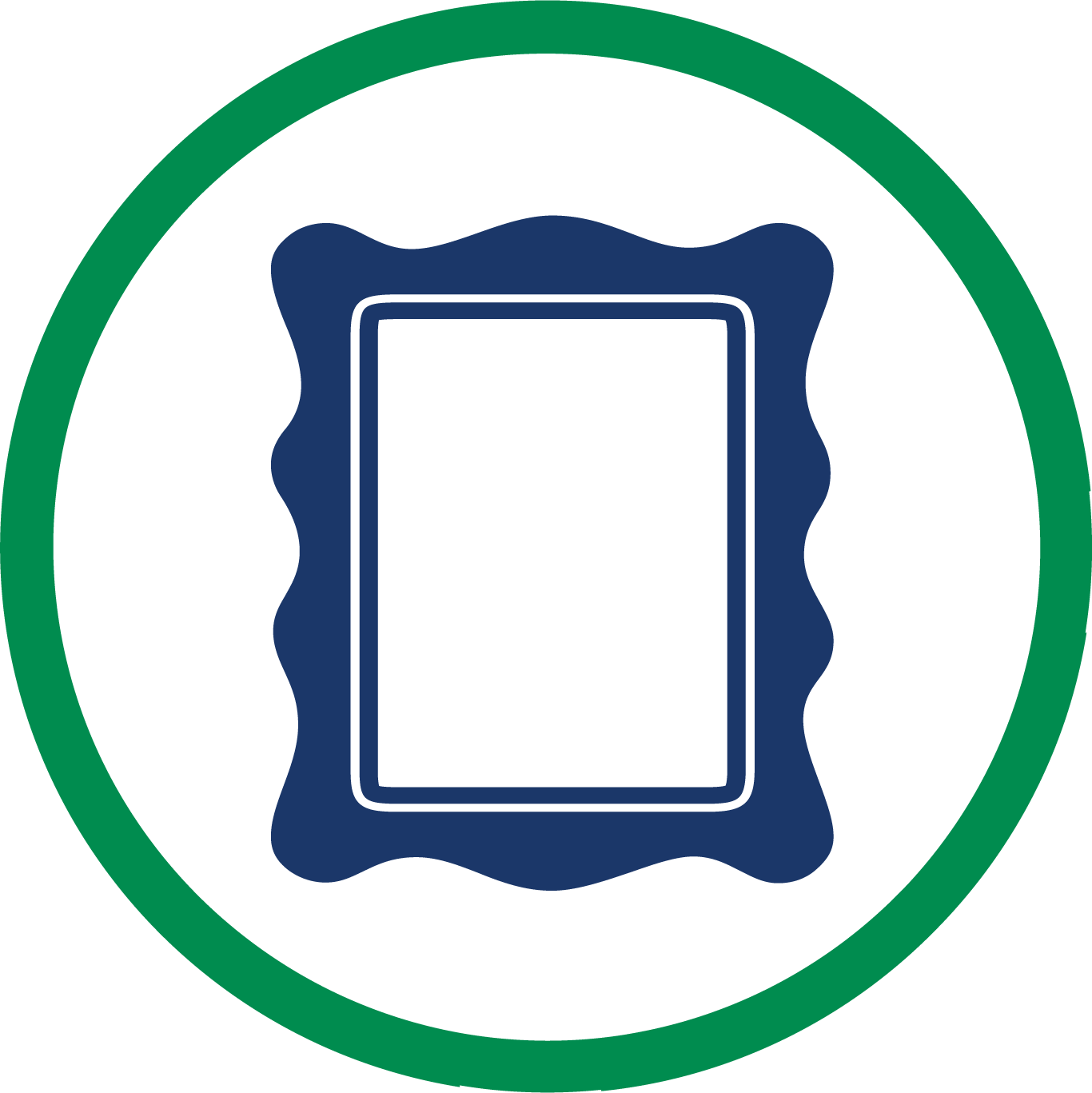 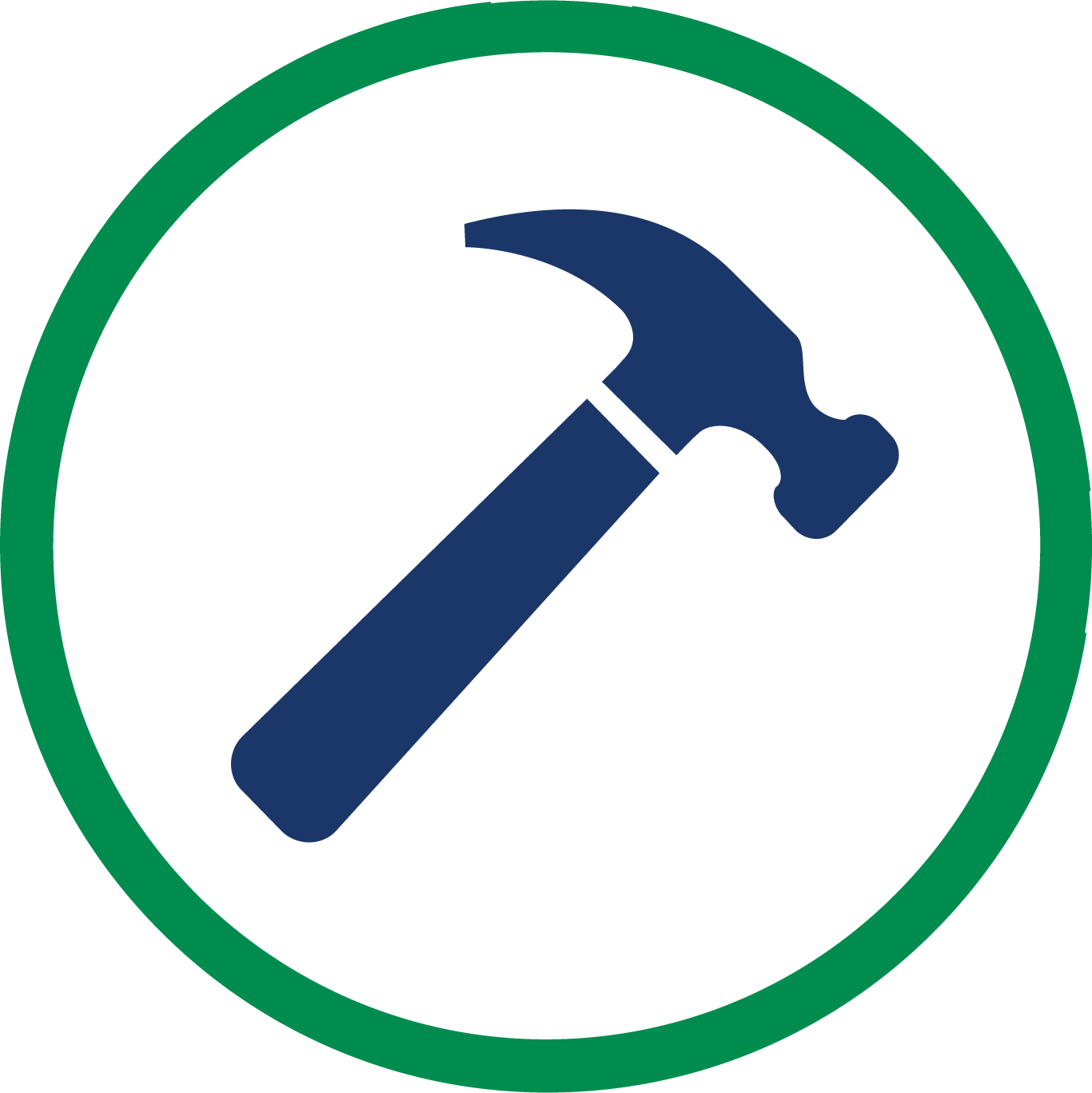 Reframe aging
Create stronger and more lasting bonds across all generations of Hoosier families and communities by reframing how we value aging as a state
Age-friendly Economies
Build and sustain age-friendly state and local economies so that all ages and abilities can thrive where they choose
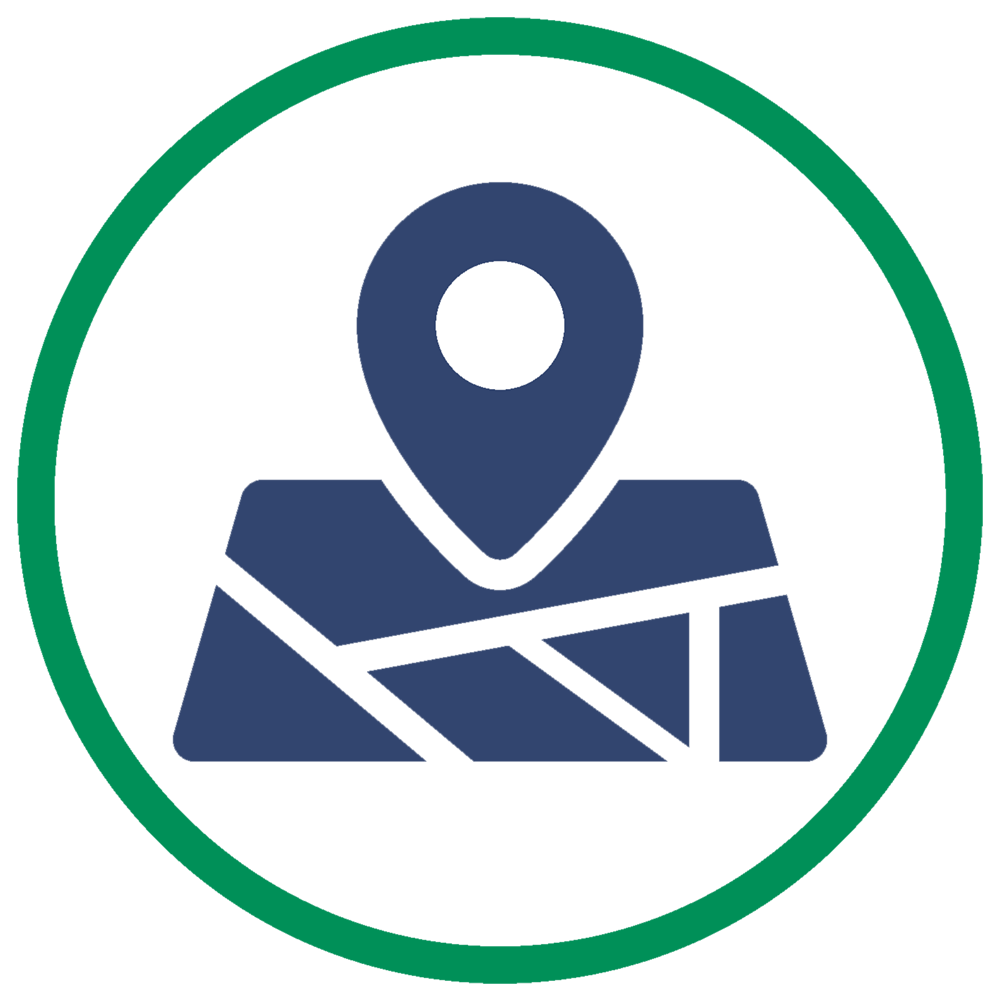 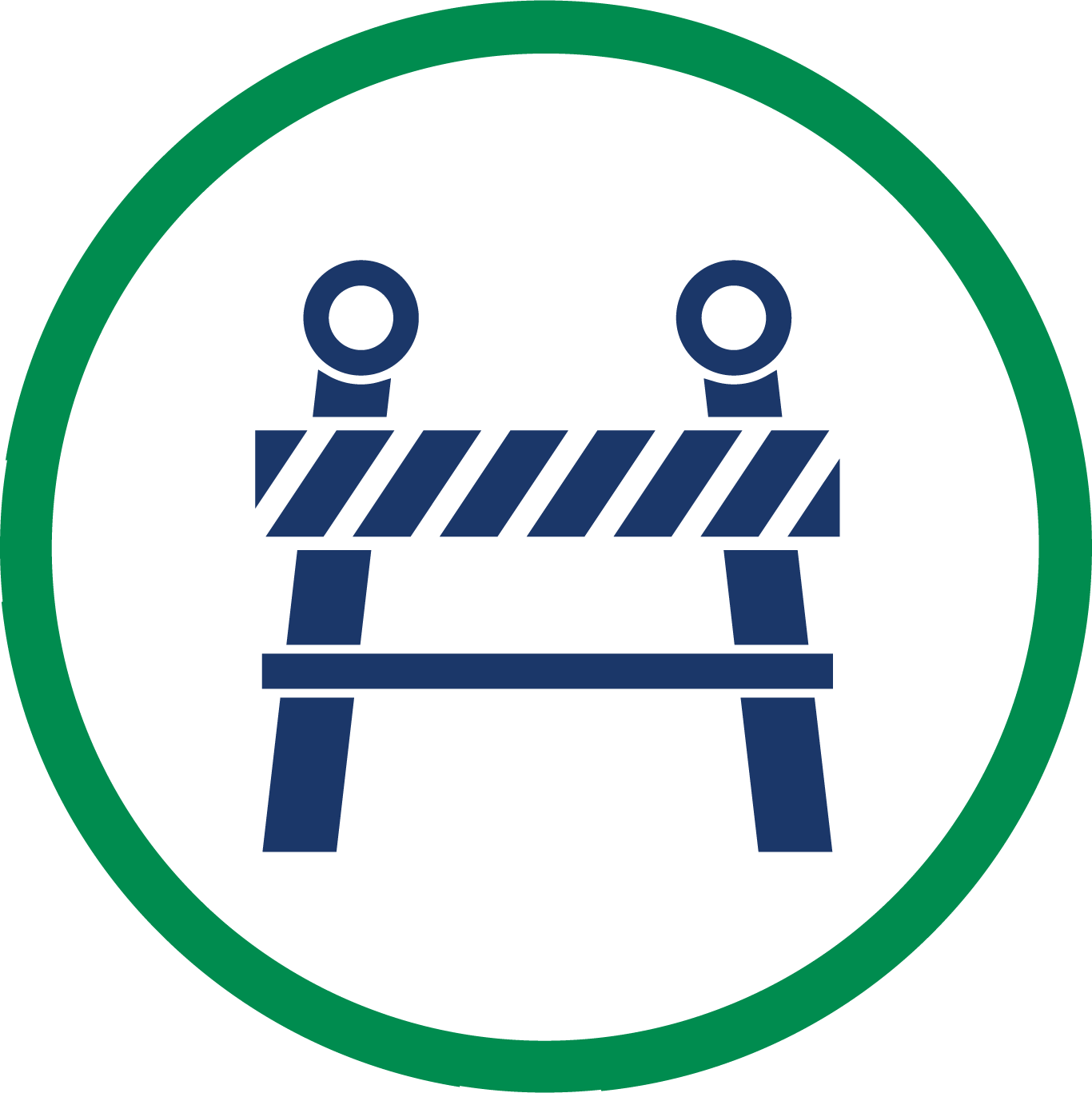 Reduce barriers
Reduce barriers to access for care, services, housing, and other supports at all points across the lifespan
Each journey supported
Build roadmaps for increased employment, volunteerism, and engagement for Hoosiers across the lifespan so enduring paths are built with each journey supported
25
[Speaker Notes: State-led, multi-year planning process that convenes cross-sector stakeholders
Indiana was past of one of the first cohorts of states to begin developing this strategic plan
A collaborative effort to address the needs of an aging population, including older adults and people with disabilities, as the aging population increases significantly by 2030- how do we plan today for this, embrace this change and the opportunities that can come with it
Guides the restructuring of state and local policy and programs
Creates systems-based solutions in healthcare, human services, housing, transportation, consumer affairs, employment and income security across the life continuum
This is a movement that is growing across the country- and last week, the U.S. Department of Health and Human Services, through its Administration for Community Living, released “Aging in the United States: A Strategic Framework for a National Plan on Aging.”: Per the ACL announcement, “The report lays the groundwork for a coordinated effort – across the private and public sectors and in partnership with older adults, family caregivers, the aging services network, and other stakeholders – to create a national set of recommendations for advancing healthy aging and age-friendly communities that value and truly include older adults. The national plan on aging will advance best practices for service delivery, support development and strengthening of partnerships within and across sectors, identify solutions for removing barriers to health and independence for older adults, and more.”]
Age Forward Together is a statewide partnership.
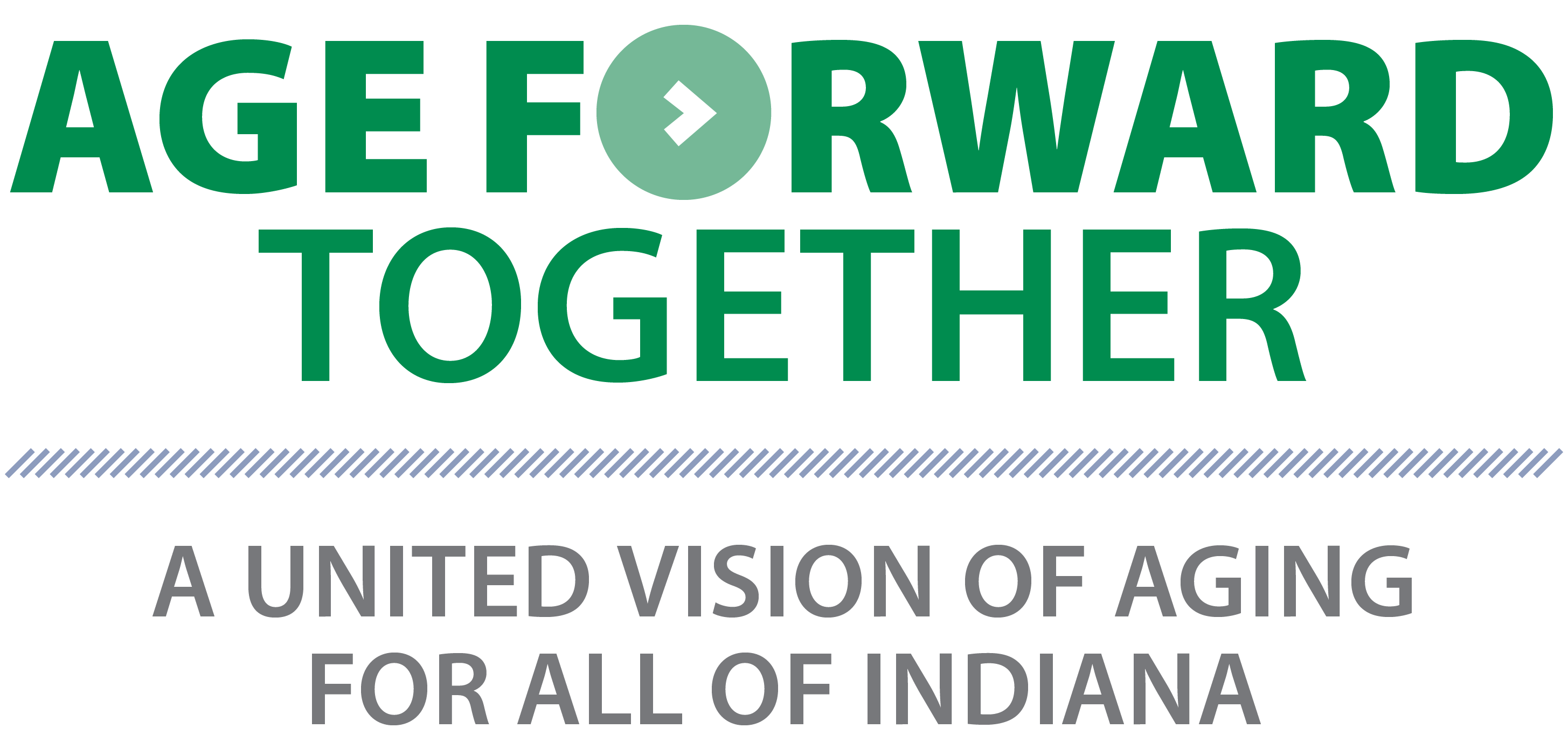 Including:
Indiana state government agencies 
AARP Indiana
Local government
Higher education
Industry Associations 
Health and Social Services Providers
Community Based Organizations
Private and Philanthropic Entities
And growing…
26
[Speaker Notes: Through our recent Kick-off event, have already started engaging with organizations and representatives across sectors, including:​
Indiana state government agencies (FSSA, Arts Commission, Department of Health, Housing and Community Development Authority, Economic Development Corporation, Department of Workforce Development, Indiana Office of Court Services Adult Guardianship)​
AARP Indiana​
Local government (Indianapolis City-County Council & other local municipalities across the state)​
Higher Education (Indiana University, University of Indianapolis)​
Industry Associations (Indiana Association of Area Agencies on Aging, Alzheimers Association, Indiana Farm Bureau, Indiana Chamber of Commerce)​
Health and Social Services Providers (Ascension St Vincent, Gentiva Hospice, Joy’s House)​
Community Based Organizations (Area Agencies on Aging, NeighborLink Indianapolis, United Way of St. Joseph County)​
Private/Philanthropic Entities (Grantmakers in Aging)]
Timeline
27
[Speaker Notes: 54 attendees at the May 15 kick-off event representing a diverse cross-section of people and organizations with expertise and passion for this work. Ambitious timeline to keep momentum on this strategic plan]
Indiana PathWays for Aging Overview
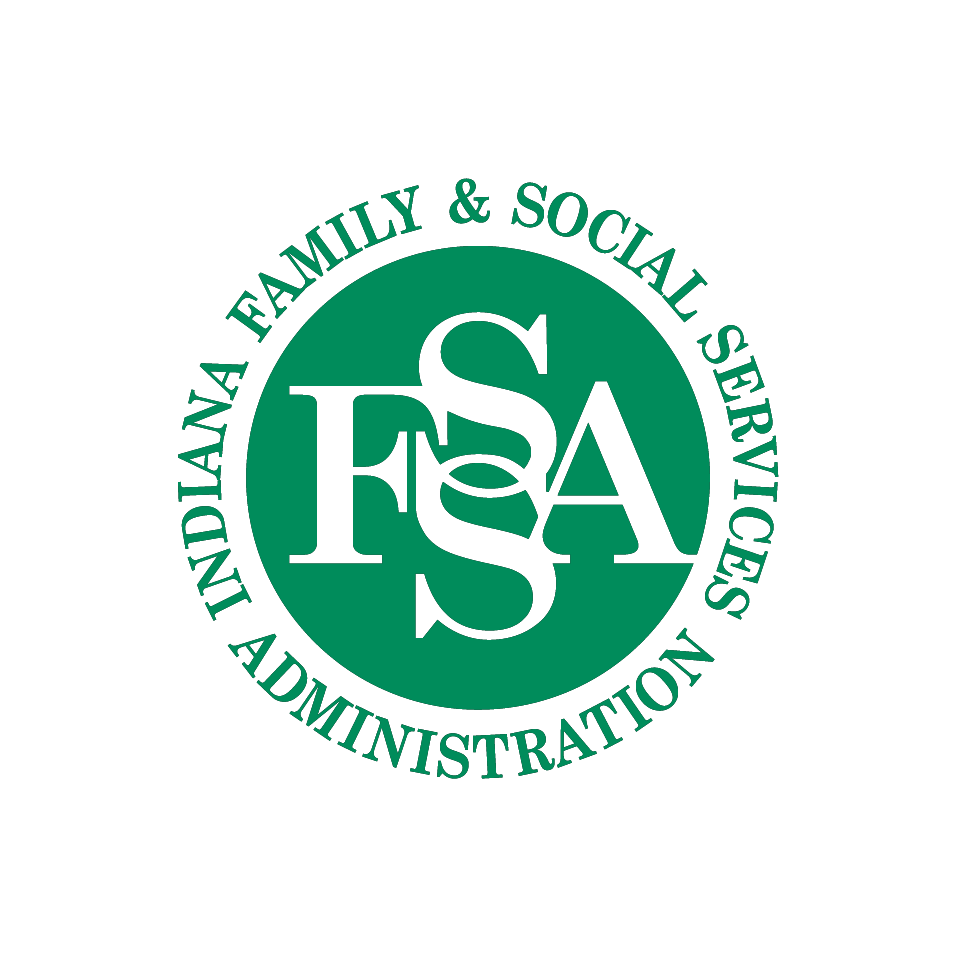 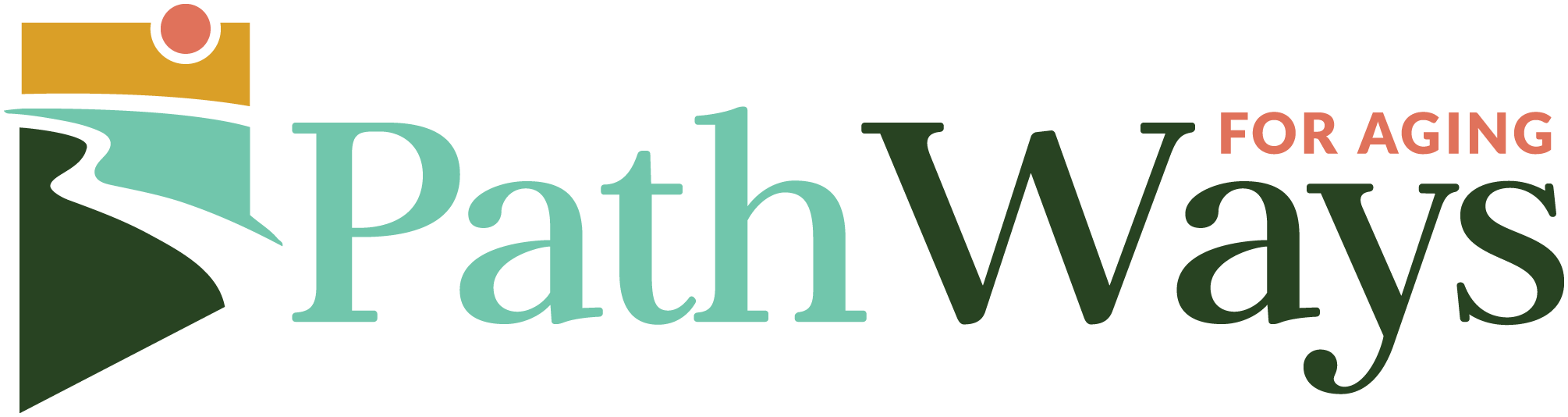 28
Long-Term Services and Supports (LTSS) Reform
Long-Term Services and Supports (LTSS) program reforms align with our values of Participant Choice, Quality, and Sustainability.
Objective: 75% of new members >60 live and receive services in a home and community setting
Access to faster HCBS services
Better coordination through managed care
Moving from transactions to outcomes
Integrated LTSS data systems
Recruit, retain, and train the direct service workforce
29
[Speaker Notes: The Indiana PathWays for Aging program is a statewide managed care initiative that offers Medicaid services for eligible individuals aged 60 years and older. The objectives of the program are to support eligible Hoosiers in navigating the various options and care transitions associated with long-term care services and supports​
​
This program intends to address the current opportunities to improve the care coordination between Medicaid and Medicare, provide additional caregiver support, offer enhanced benefits and increased access to services at home or within the community, and improve the overall quality of care. ​
​
There are 3 over arching program goals - ​
1) Person-Centered Services and Supports - Develop service plans and deliver services in a manner that is person-centered, member-driven, holistic, involves caregivers, and addresses social determinants of health (SDOH). ​
2) Ensuring Smooth Transitions - Ensure continuity of care and seamless experiences for members as they transition into the Indiana PathWays for Aging program and ongoing as transitions occur between providers, settings, or coverage types. ​
3) Access to Services (Member Choice) - Assure timely access to appropriate services and supports to enable members to live in their setting of choice and promote their well-being and quality of life. ​
​
​
The FSSA, through a procurement process, has contracted with three Managed Care Organizations (MCOs) to implement this program. Individuals can choose one of these healthplans to provider their Medicaid benefits: ​
Anthem Blue Cross and Blue Shield​
Humana Healthy Horizons​
United Healthcare Community Plan​
​]
Managed Long-Term Services and Supports
MLTSS is a delivery system that uses managed care entities (MCEs) to coordinate medical care and long-term services and supports (LTSS) to enrolled Medicaid beneficiaries
Indiana has introduced an MLTSS program for Medicaid-eligible Hoosiers 60+ called Indiana PathWays for Aging
Enrollment in PathWays is underway and members have the ability to change their plans
MCEs participating in PathWays will deliver acute and preventive care services as well as Home and Community-Based Services (HCBS) and Nursing Facility (NF) services
30
What are the benefits covered by PathWays?
All Members
Hospital care
Labs/tests
Surgical care
Preventive care
Primary care visits
Prescriptions
Behavioral health and addiction treatment
DME
Home health
Hospice
Dental
Vision
Hearing aids
NEMT
Dual Eligible Members*
*Medicare pays primary if also a covered Medicaid service. Medicaid pays Medicare Part B premiums and/or cost-sharing.
Part A: Hospital care, short term SNF, hospice, labs, surgery, short term home health
Part B: Physician/provider visits, medical, preventive care, DME, behavioral health, limited outpatient prescription drugs
Part D: Prescription drugs
Part C (Medicare Advantage plan/D-SNP): If member is enrolled in a Medicare Advantage plan or D-SNP, Part A/B and usually Part D benefits and services are covered by the plan. These plans also provide supplemental benefits like OTC drugs, fitness/wellness programs, vision, dental, home-delivered meals and/or other service
31
[Speaker Notes: PathWays provides the standard Medicaid benefits including:
Coverage for medical expenses such as doctor visits, hospital care, therapies, medications, prescriptions, and medical equipment
Preventive care, such as regular check-ups, and mental health and substance abuse treatment
Care coordination services are available to every PathWays member.  Members who meet the functional eligibility requirements have access to service coordination and MCEs offer different enhanced benefits. 

Part D pays for prescription drugs. Members eligible for Medicare are required to have Part D coverage. If a member opts-out of Part D coverage, Medicaid does not pay for the member’s prescription drugs.]
Current State vs. July 1, 2024, State
Enhanced Home & Community Based Service Offerings​
Indiana Current State
Indiana PathWays for Aging
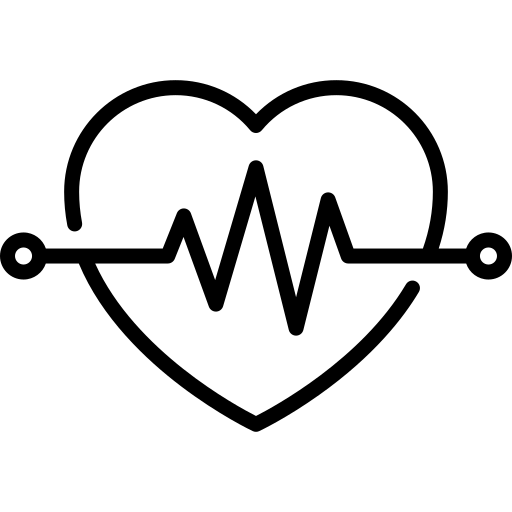 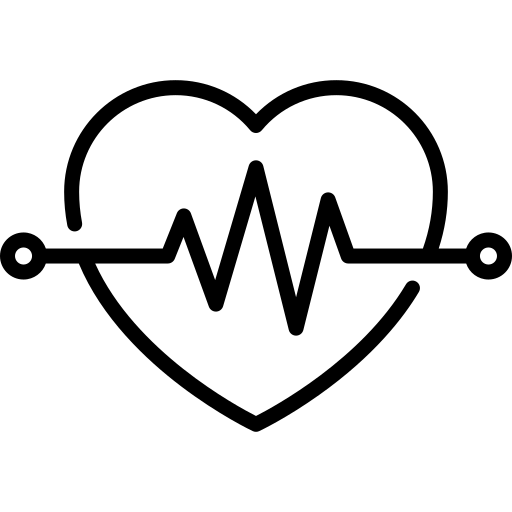 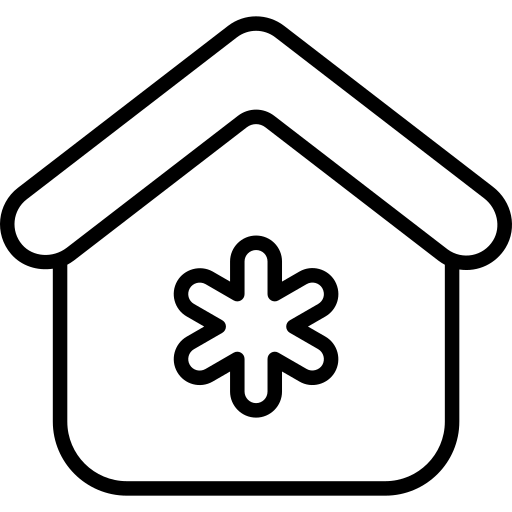 Strong State Oversight
Medicare Integration
Comprehensive Care Coordination​ - Including with Aligned Medicare
Fee-For-Service Medicaid
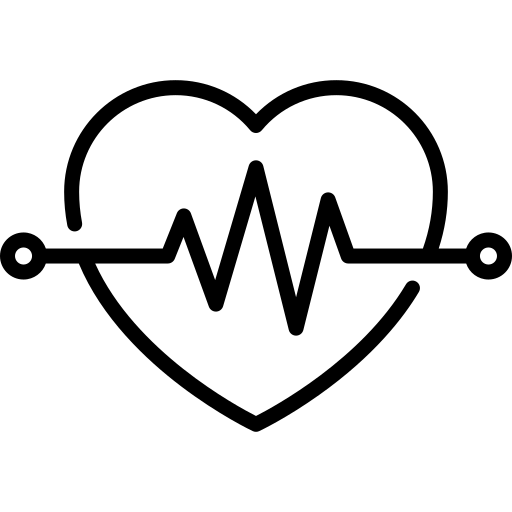 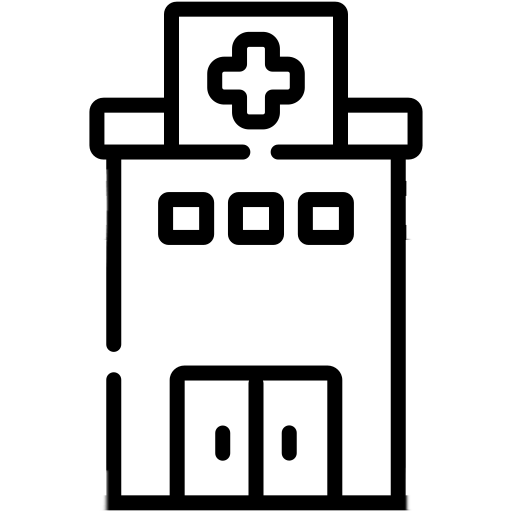 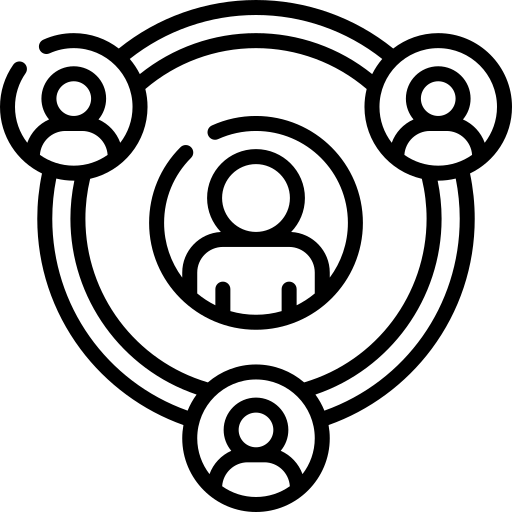 Medicare
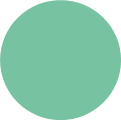 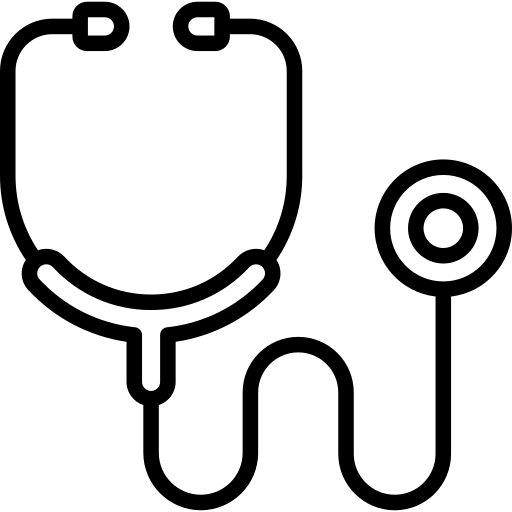 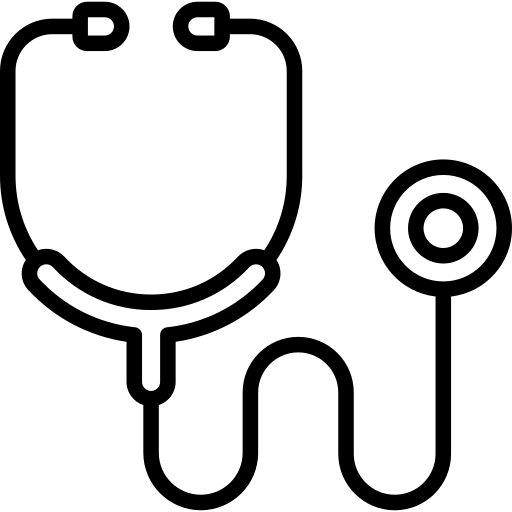 Provider Protections​
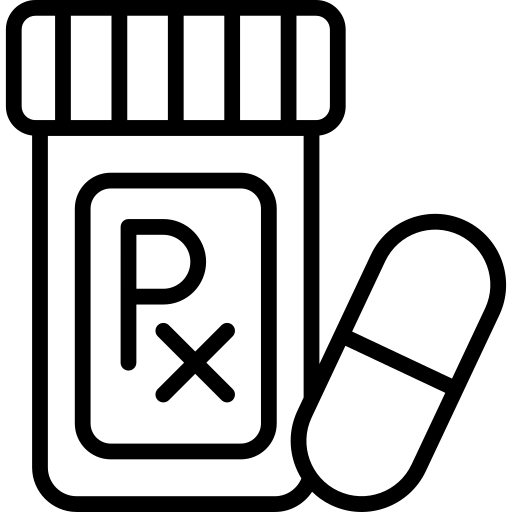 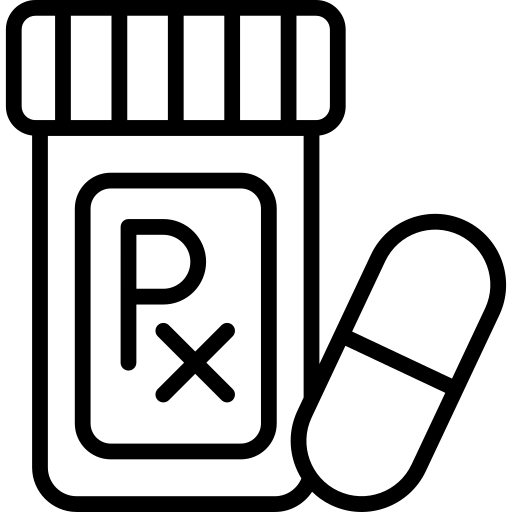 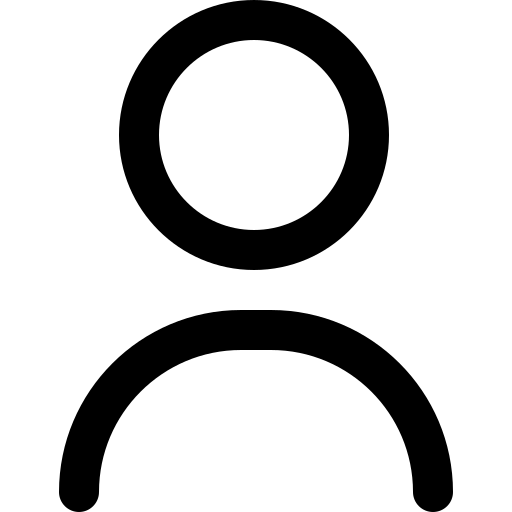 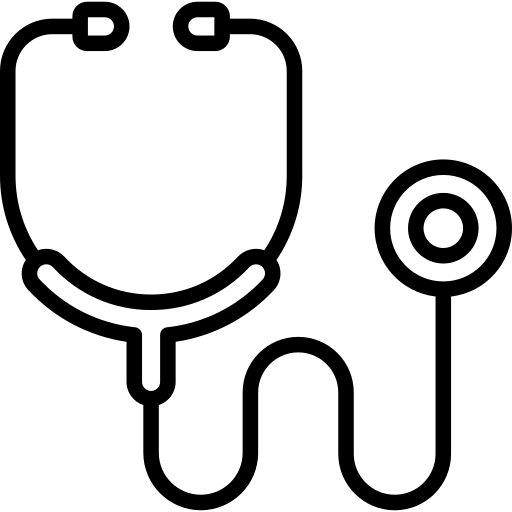 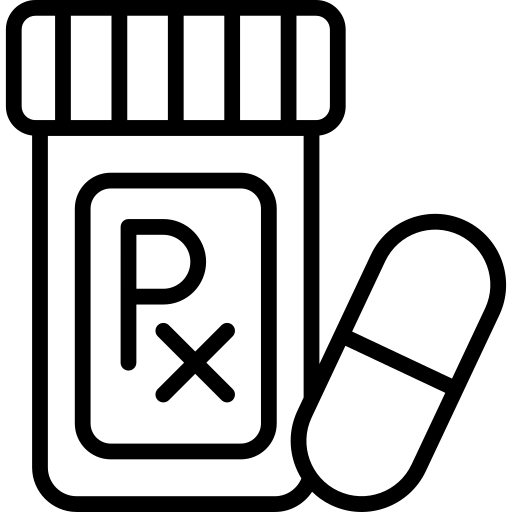 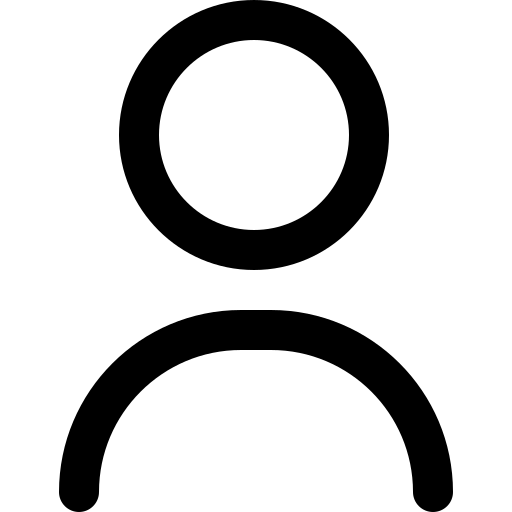 MLTS
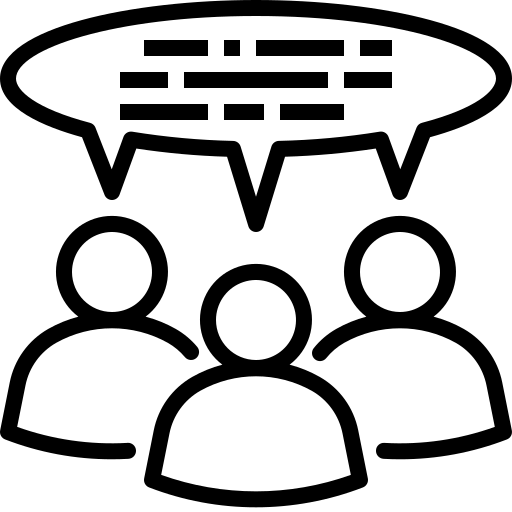 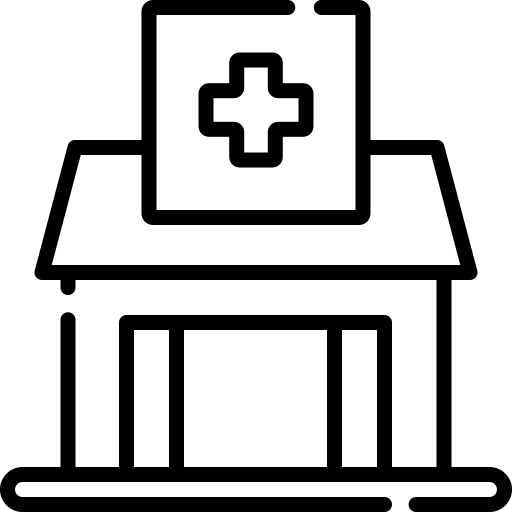 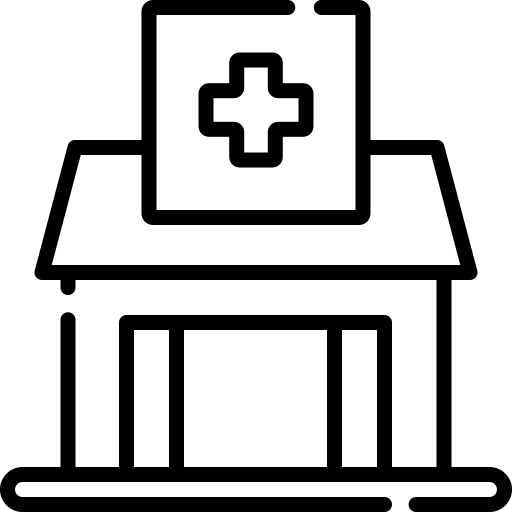 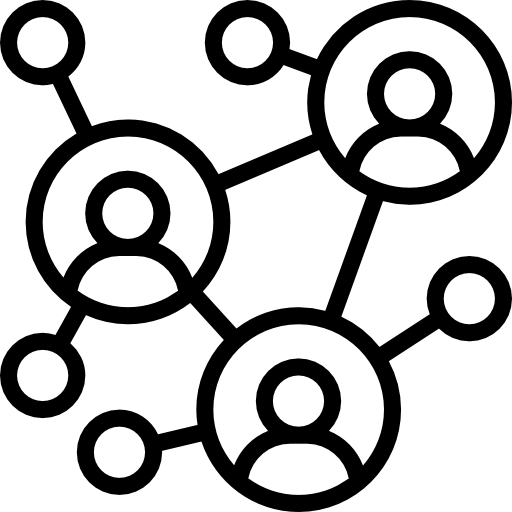 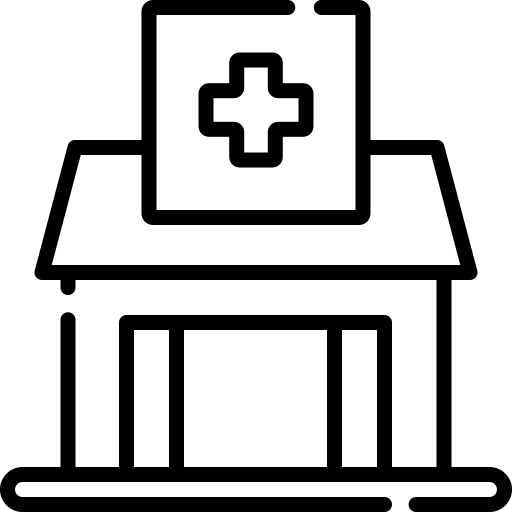 Incorporation of Member & Caregiver Voice​
Comprehensive Provider Network​
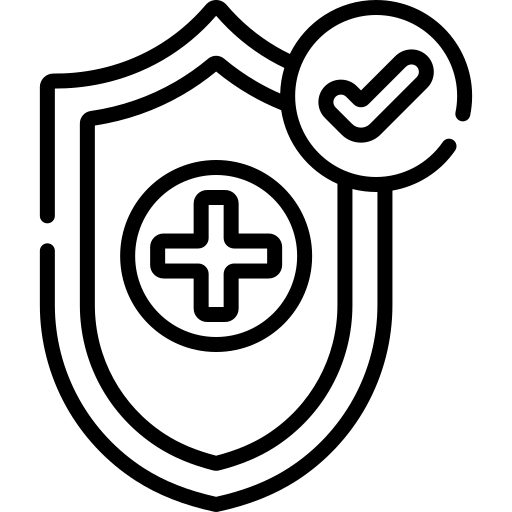 High-Quality, Indiana-Based Health Plan Administration​
Indiana Family and Social Services Administration
32
Who is Eligible?
Indiana residents who are Medicaid enrollees that meet the following requirements: ​
60 years of age and older​
Eligible for Medicaid based on age, blindness or disability​
It may also include individuals:​
Eligible for full Medicare benefits (dually eligible)​
Residing in a nursing facility​
Individuals receiving home and community-based services (A&D Waiver)​
Who is not eligible:​
Anyone aged 59 and under​
Partial Medicare benefit dually-eligible​
DDRS waiver recipients (including TBI waiver)​
I/DD residents in an ICF​
PACE recipients​
RCAP, ESRD Waiver, MA-12, ESO Family planning only, MAGI, TBI out of state.
33
How will PathWays support Members?
Enrollment Broker: To help members choose and change a managed care entity, just call 877-284-9294
Care Coordinator: To support member health care needs
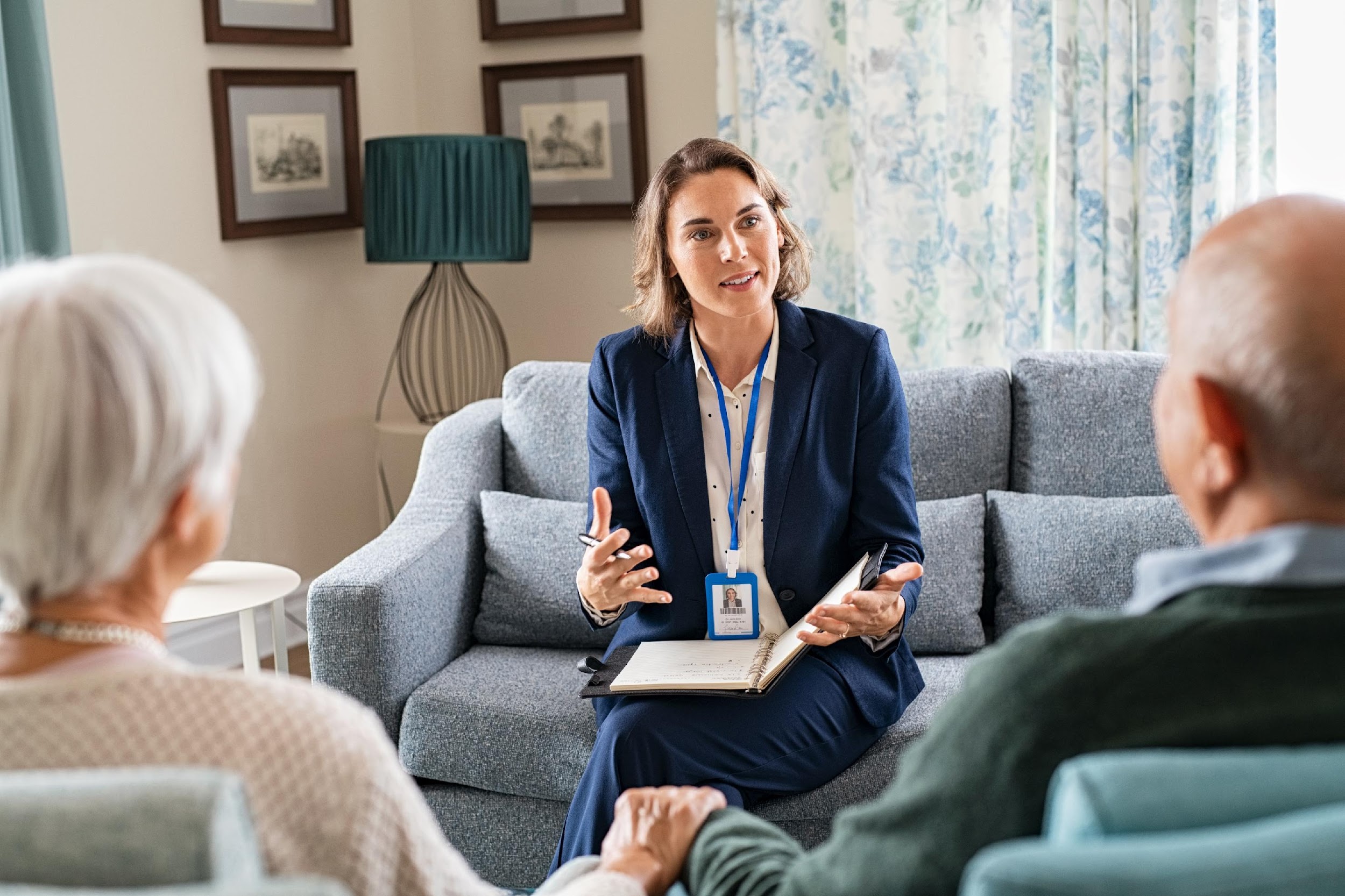 Service Coordinator: To support member waiver needs
Assistance with navigating both Medicaid and Medicare benefits
Member Support Services Vendor*: Helps members or caregivers resolve issues they may experience while enrolled in PathWays
* This is in addition to the Long-Term Care Ombudsman
34
[Speaker Notes: MLTSS will provide members with a lot of additional support to help navigate the complex healthcare system.  The new system will provide for seamless coordination of benefits regardless of program or setting and is designed to help to reduce the confusion created by having multiple systems.  

Each member will have access to a care coordinator who will help to support their health care needs.  The care coordinators will also ensure that all Hoosiers have access to quality care and can achieve similar health outcomes regardless of race, entity, or geography.

The Service Coordinator will support your LTSS or waiver needs.  

And there will be additional support for those who are in both Medicaid and Medicare to help coordinate both of the programs.]
CHOICE Program Overview
35
CHOICE Program
State-funded home and community-based services for older adults and individuals with disabilities, including, for example:
Attendant Care
Care Management
Home Delivered Meals
Does not require Medicaid financial eligibility or Medicaid waiver functional eligibility to access services
Participants may have an income and/or asset-based cost share
Homemaker/Chore
Home Modifications
Transportation
36
Long-Term Services and Supports
A variety of resources exist to provide supports to enable individuals to remain at home and in the community.
Contact the local Area Agency on Aging for resources, information, and access to programs, such as CHOICE, to support home and community living.
What is an Area Agency on Aging (AAA)?
Public or private non-profit agency designated by the state to address the needs and concerns of older persons in a specific geographic area.
AAA is a generic term and actual names vary.
AAAs coordinate and offer services that help older adults remain in their homes, if that is their preference.
In Indiana, the network of Area Agencies on Aging is called the INconnect Alliance.
37
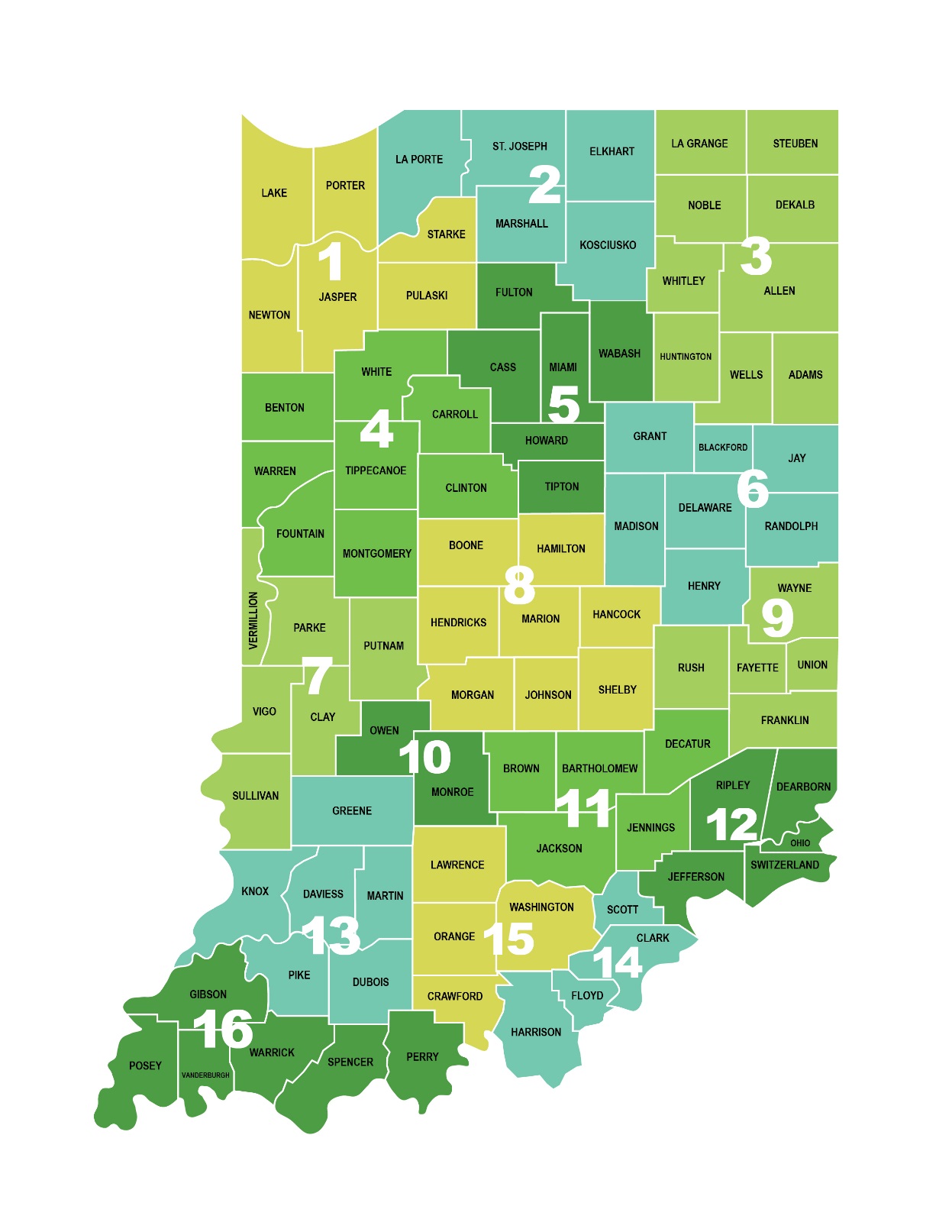 www.INconnectAlliance.org1-800-713-9023
38